UTE – Università Cardinal Colombo - MILANOGiovedì, 16 gennaio 2025
Alice Walker
«IL COLORE VIOLA»

Donne di colore 
alla ribalta nel sud americano razzista 
del primo ‘900. 

.
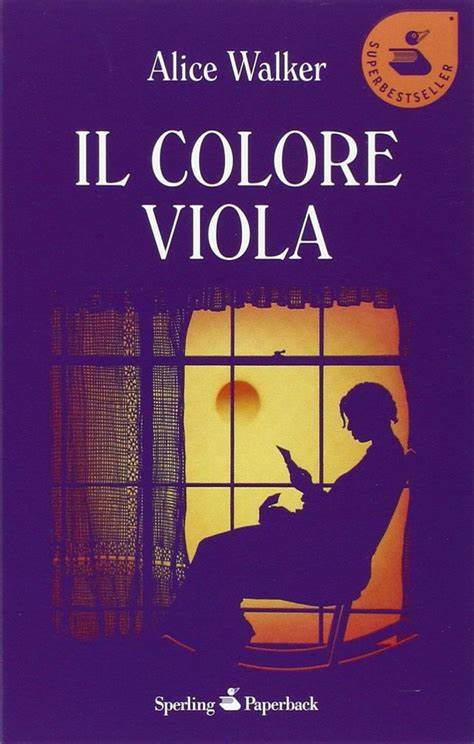 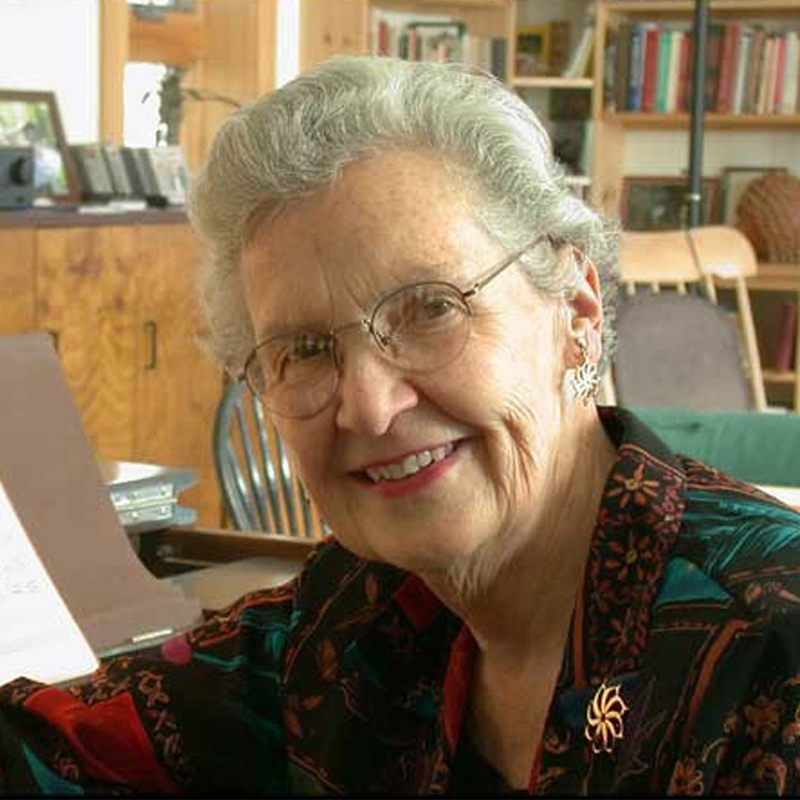 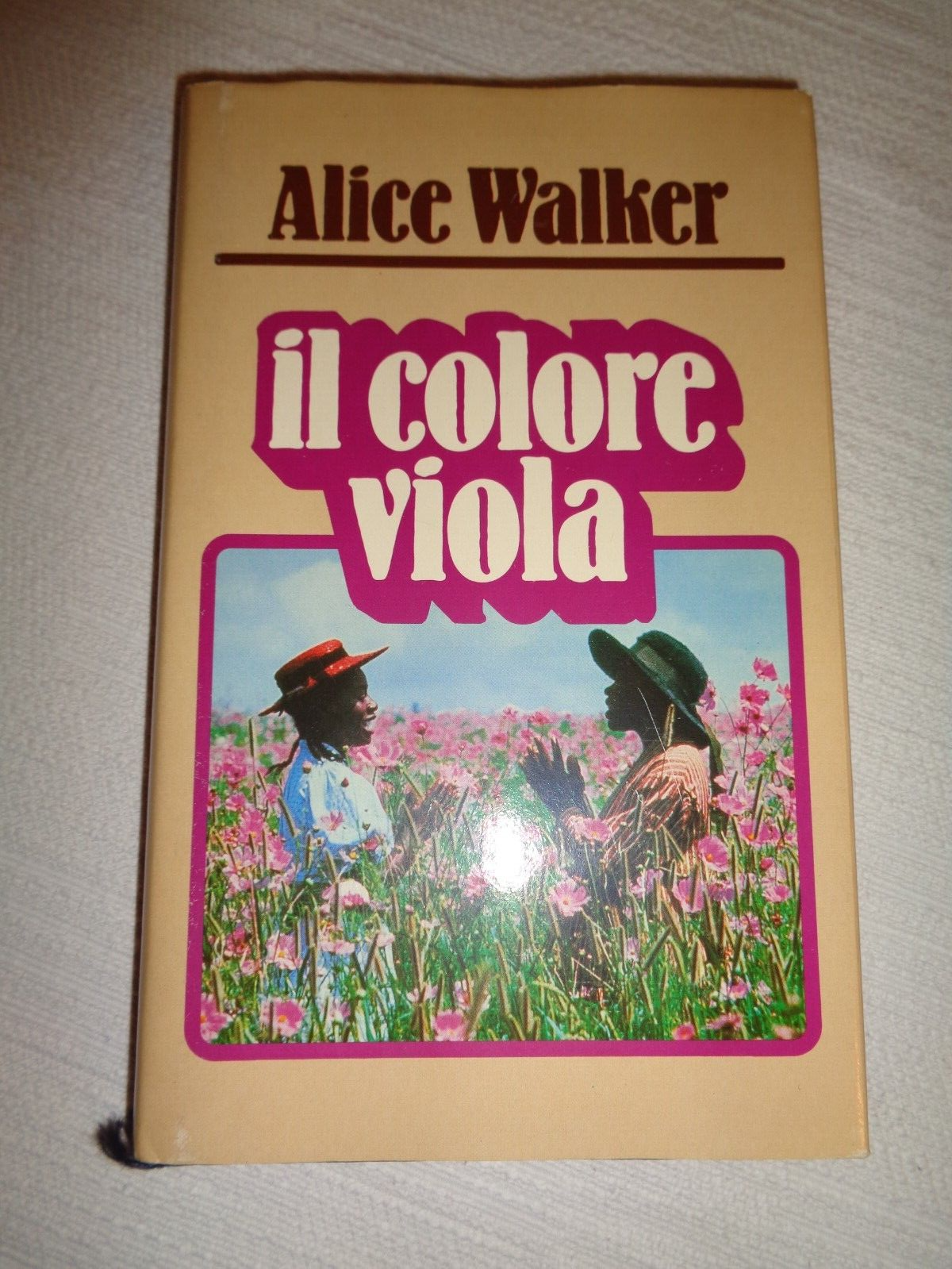 Copertina del romanzo del 1982.                    L’autrice americana Alice Parker.
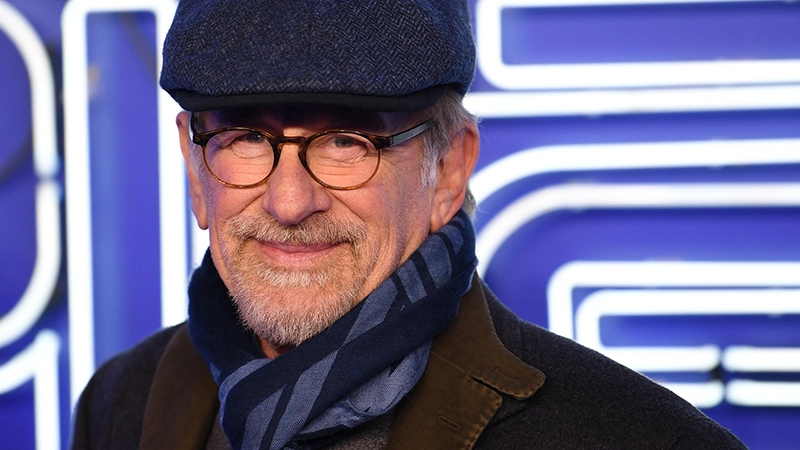 Il regista americano del film del 1985 Steven Spielberg.
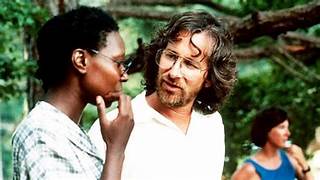 Un giovane Steven Spielberg sul set con l’attrice protagonista.
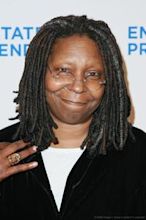 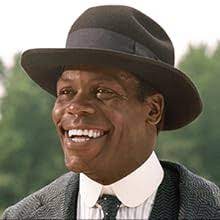 Gli attori di colore Whoopi Goldberg, Celie Harris           e         Danny Glover, Albert Johnson.
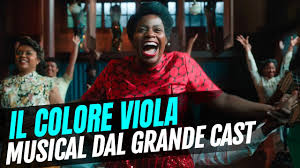 Anno 2005
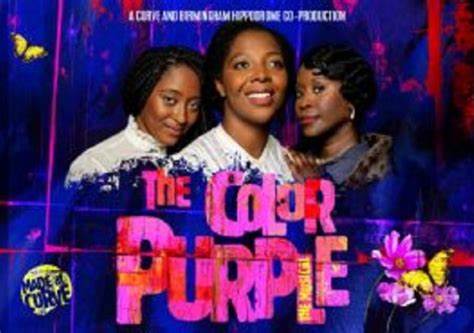 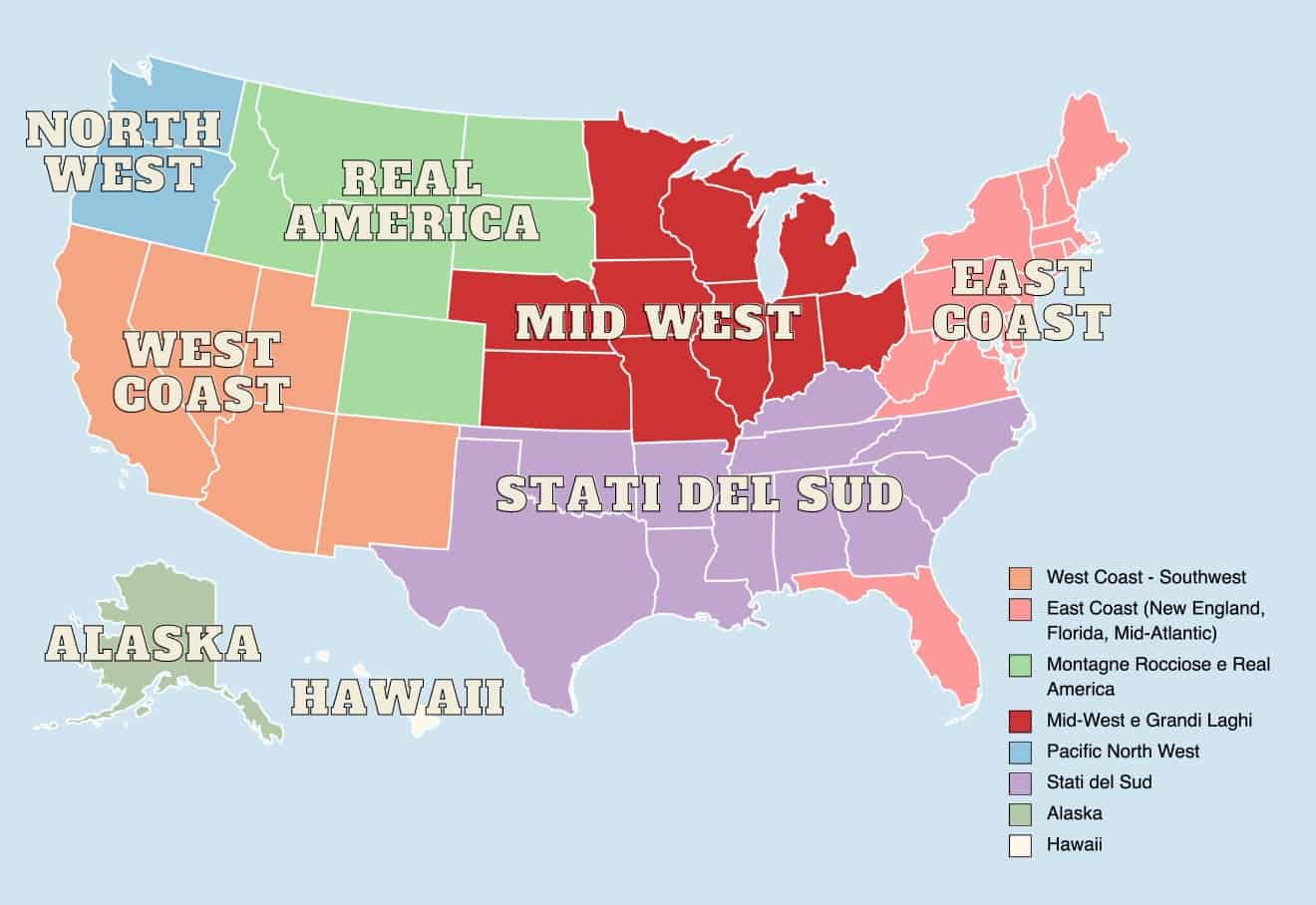 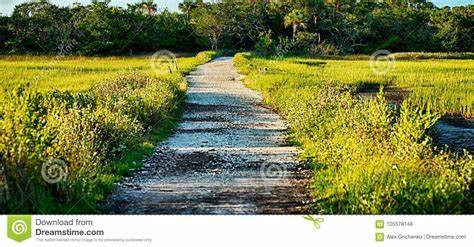 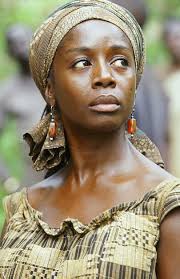 L’attrice Desreta Jackson, Celie Harris da ragazza.
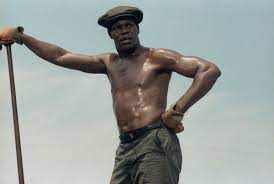 Albert Johnson, detto «Mister», l’attore Danny Glover,  vedovo e padre di tre figli, marito di Celie, al lavoro.
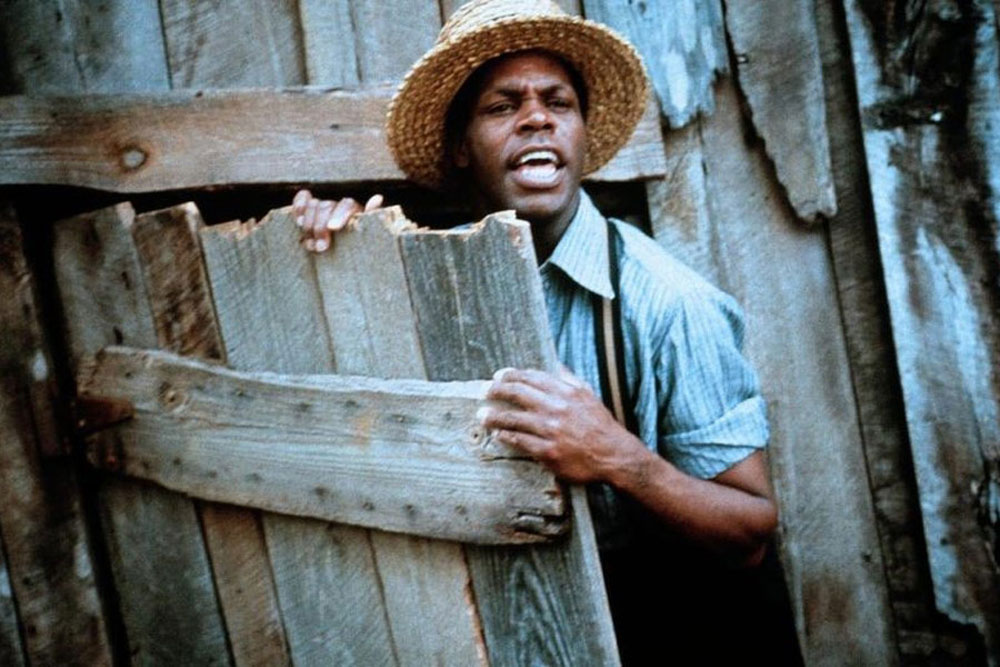 …in un’altra immagine!
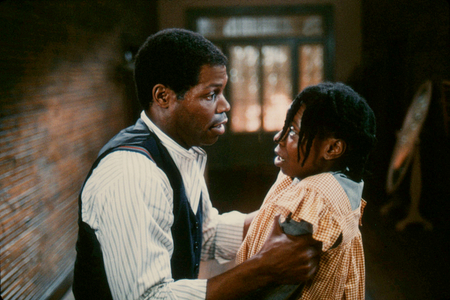 La violenza di Albert Johnson contro Celie.
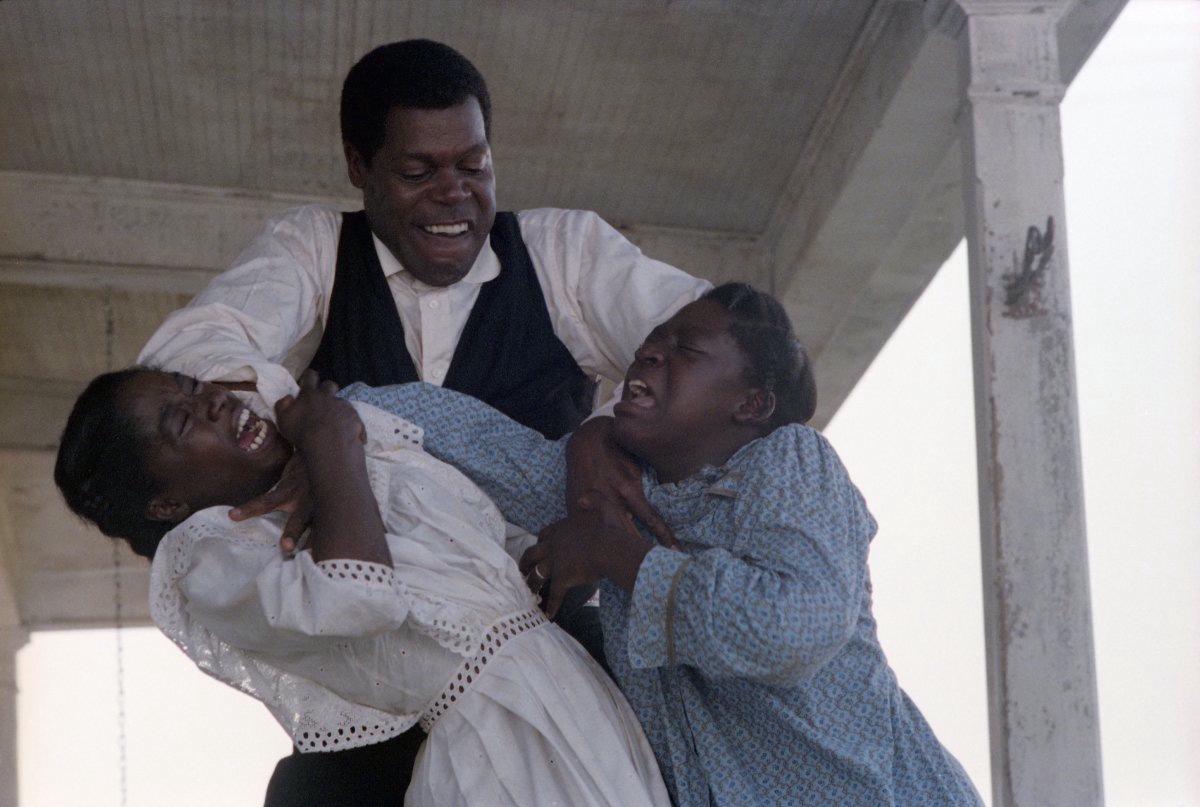 La violenza di Albert contro entrambe le sorelle.
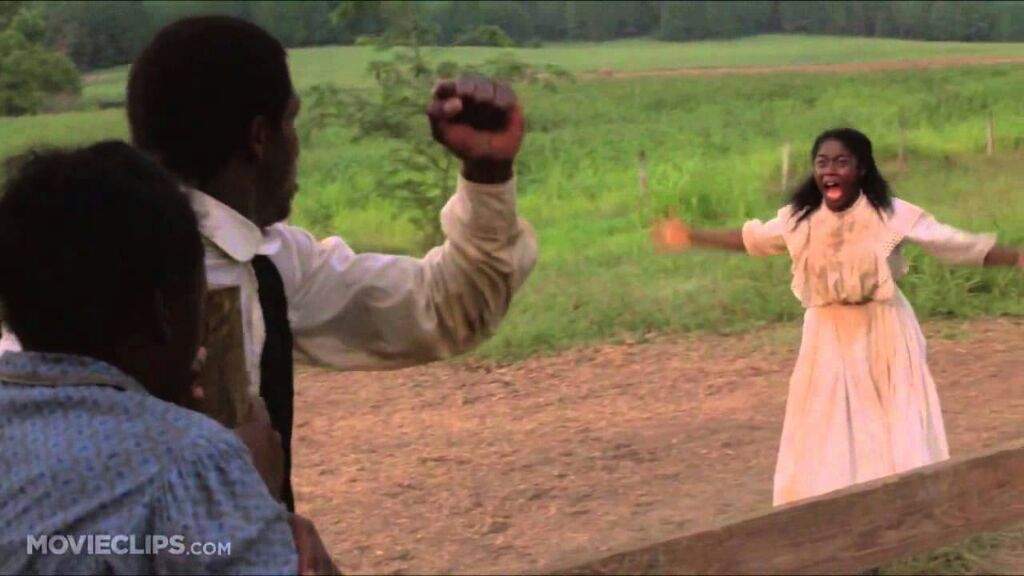 Albert Johnson violento contro Celie davanti alla sorella Nettie.
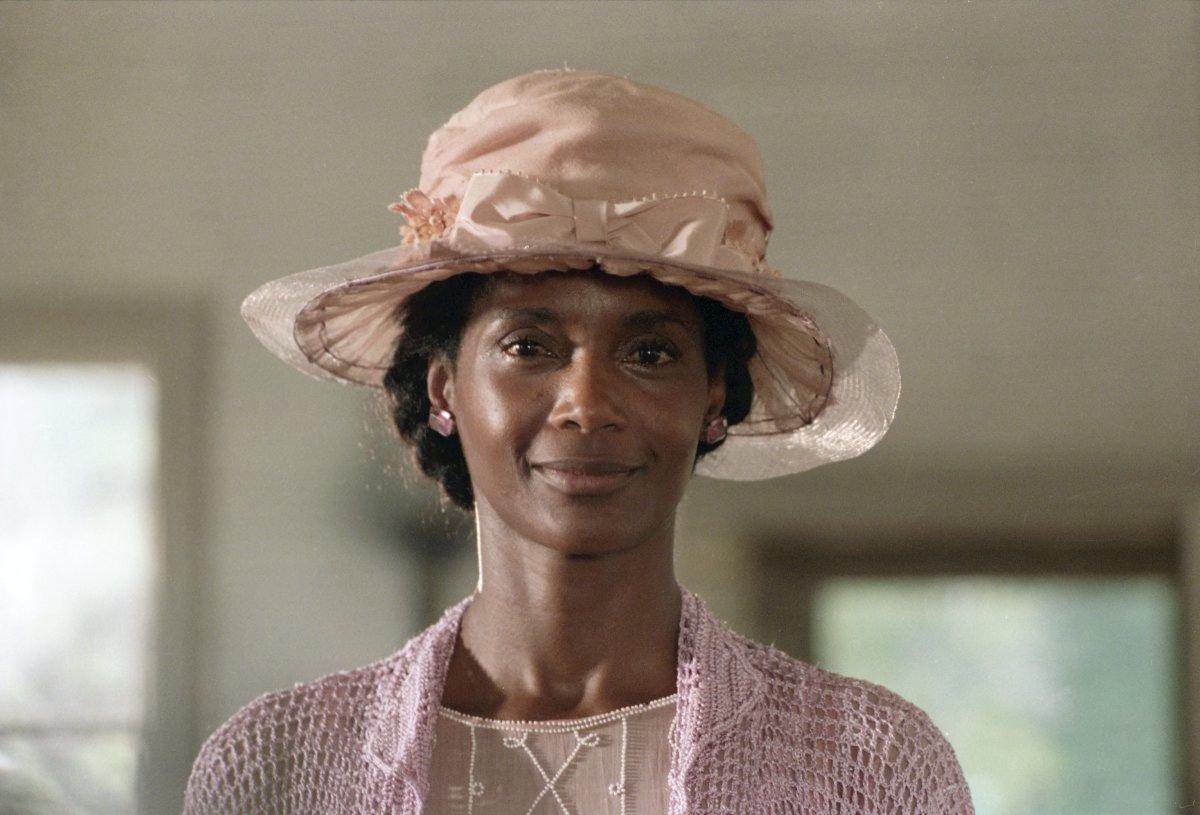 L’attrice Akosua Busia nel ruolo di Nettie, la sorella di Celie.
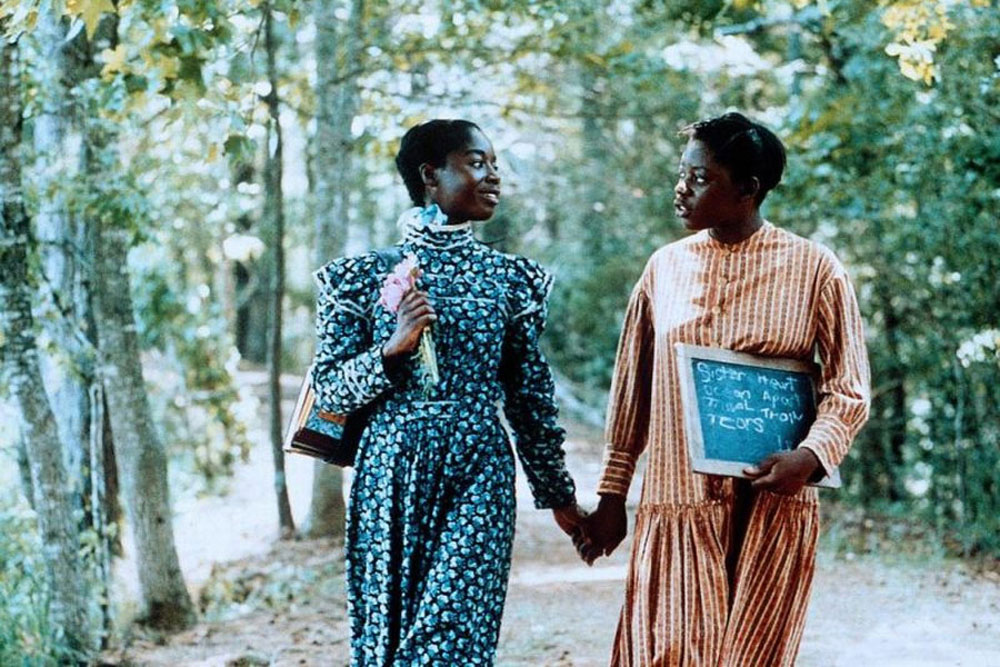 Le sorelle Nettie e Celie giovani e felici.
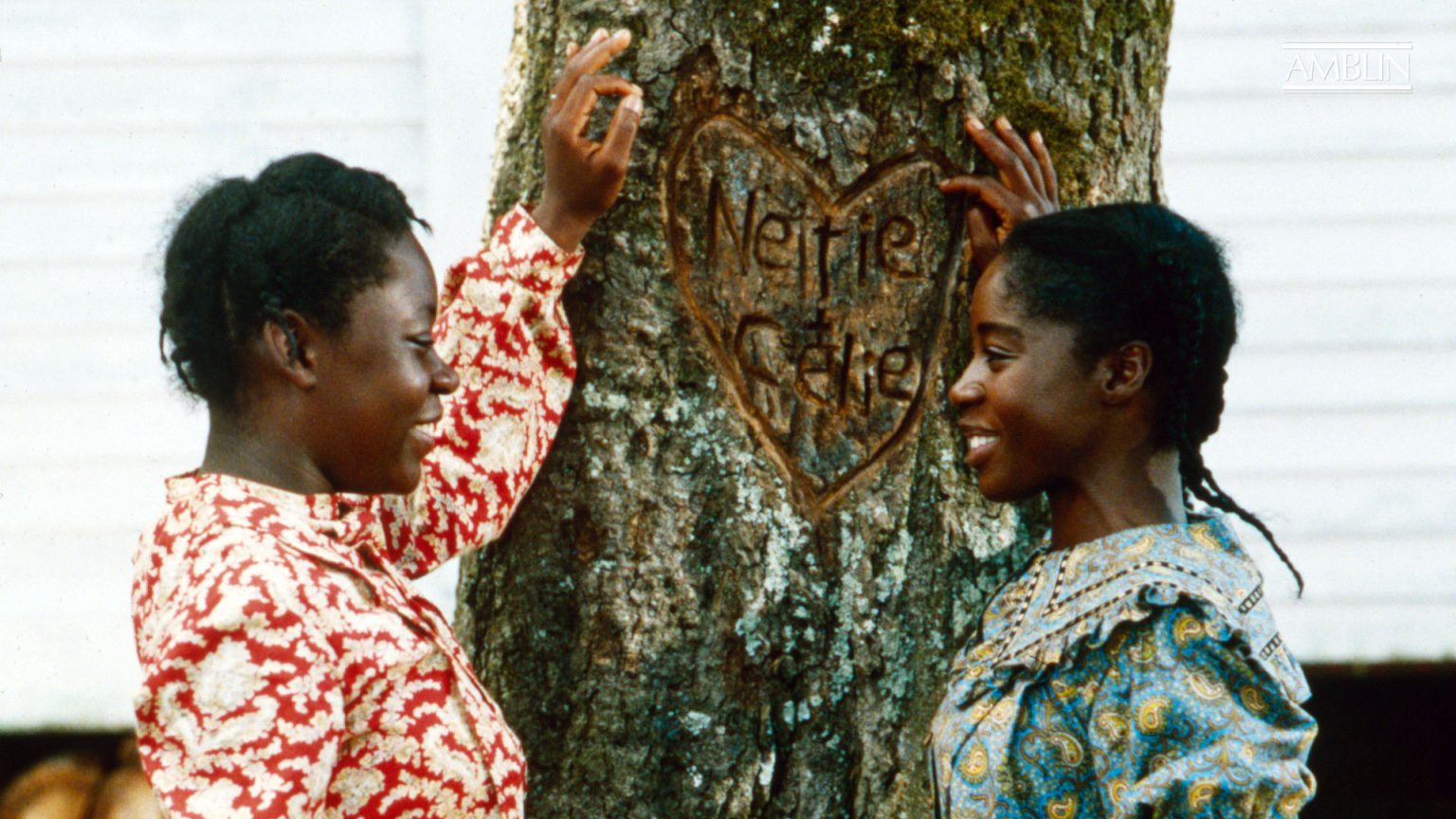 Le due sorelle, Celie giovane, l’attrice Desreta Jackson, e Nettie, l’attrice Akosua Busia, incidono un cuore con i loro due nomi su un albero.
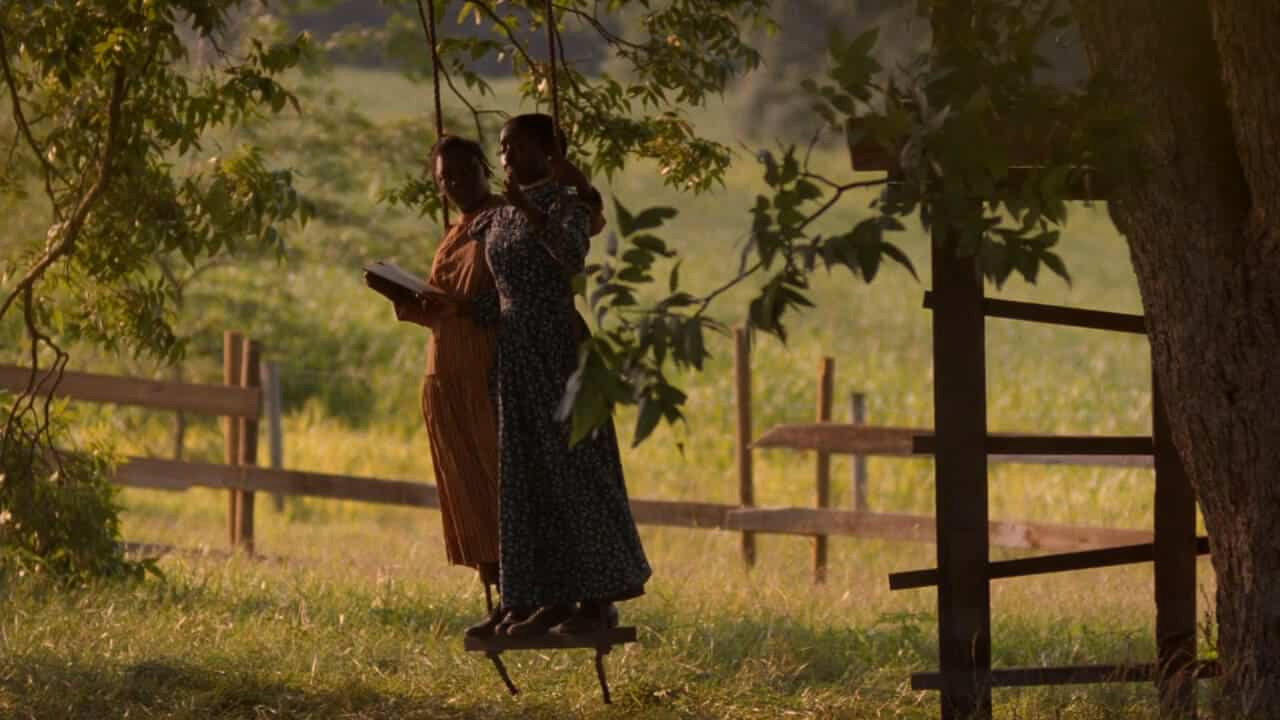 Le due sorelle sull’altalena della piantagione.
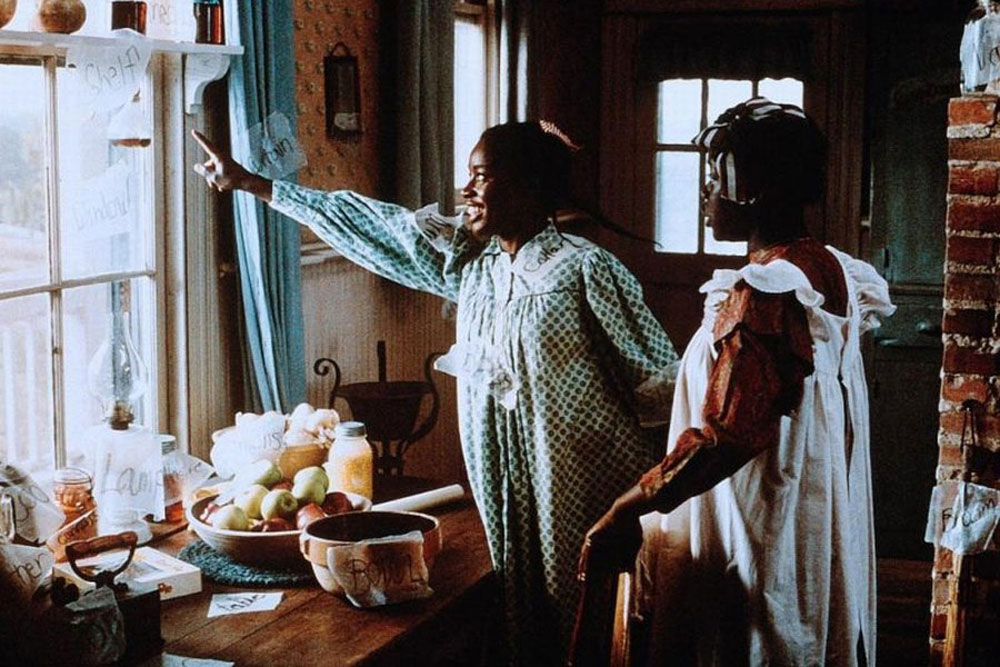 …giovani e contente insieme!
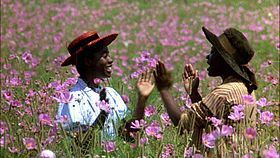 Le due sorelle Nettie e Celie tra i colori viola della piantagione.
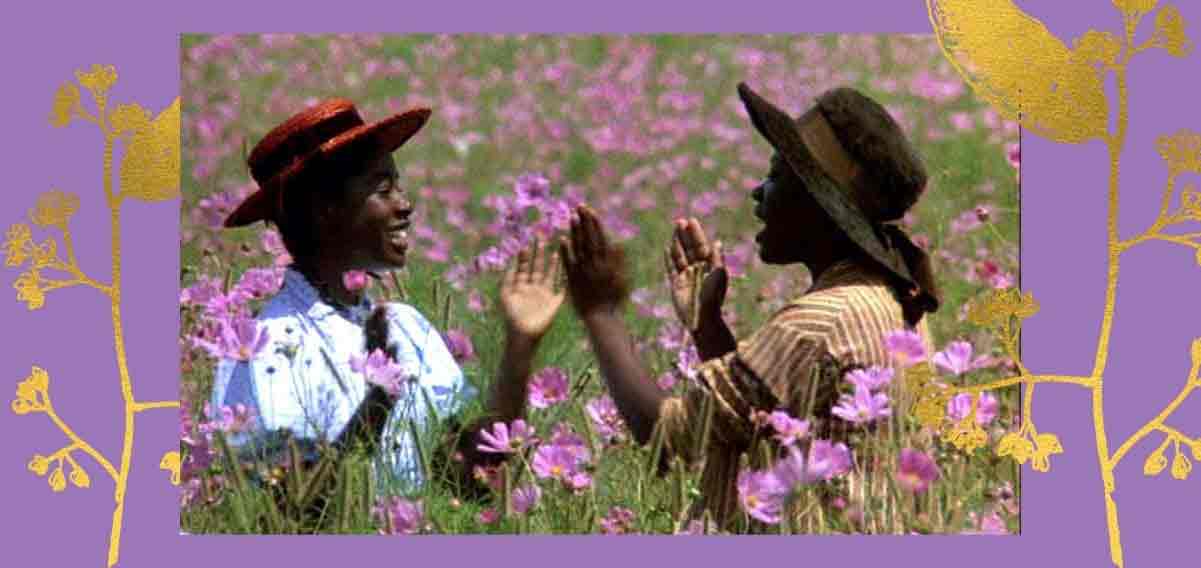 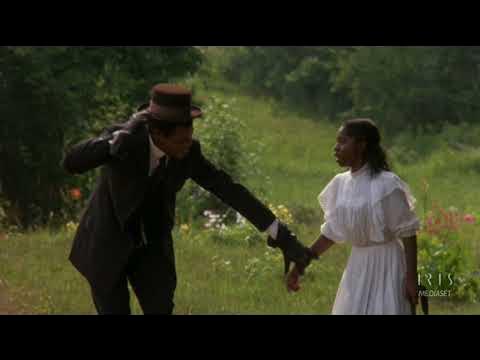 Mister Albert tenta di abusare di Nettie.
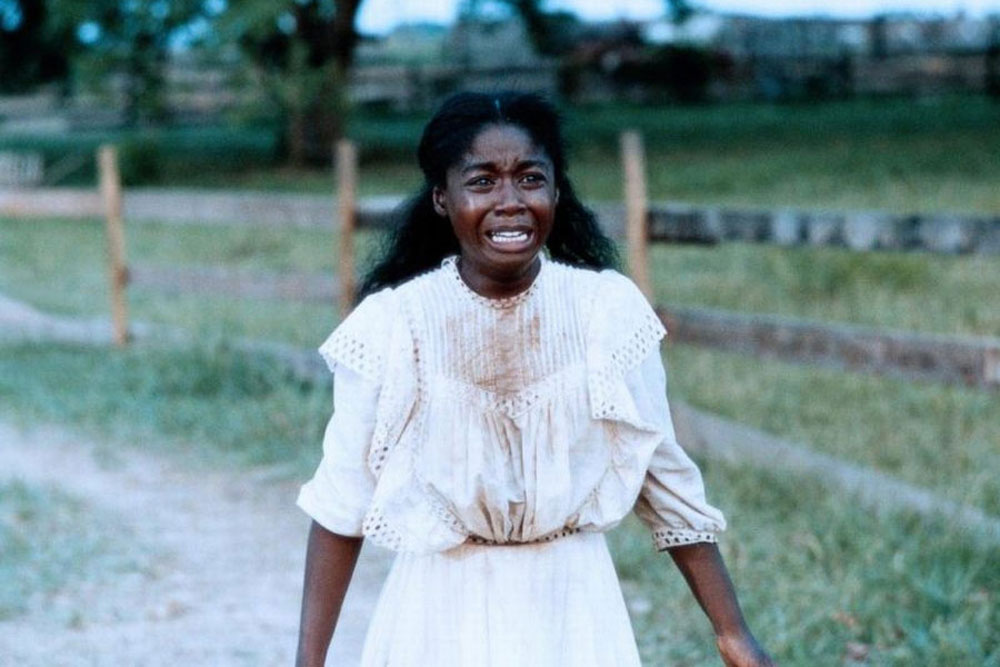 Nettie resiste alla violenze di Albert e viene cacciata di casa.All’addio. Celie: «Scrivi»  - Nettie: «Solo la morte potrà impedirmelo».
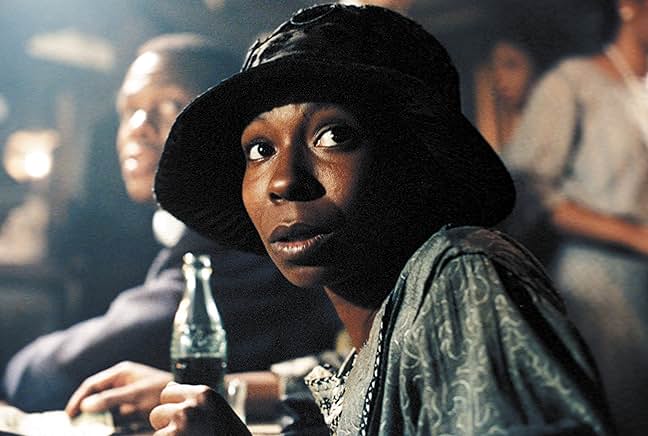 Celie, l’attrice di colore Whoopi Goldberg, Celie da grande, col marito Albert Johson.
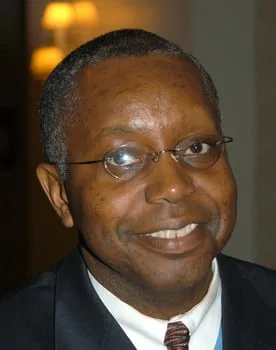 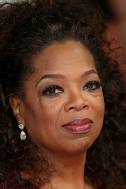 Harpo Jackson, l’attore Willard E. Pugh                       Sofia, l’attrice Oprah Winfrey
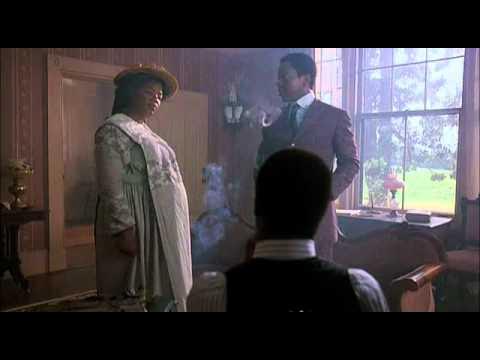 Sofia e Harpo, e, di spalle, Mister Albert, il padre di lui e suocero di lei.
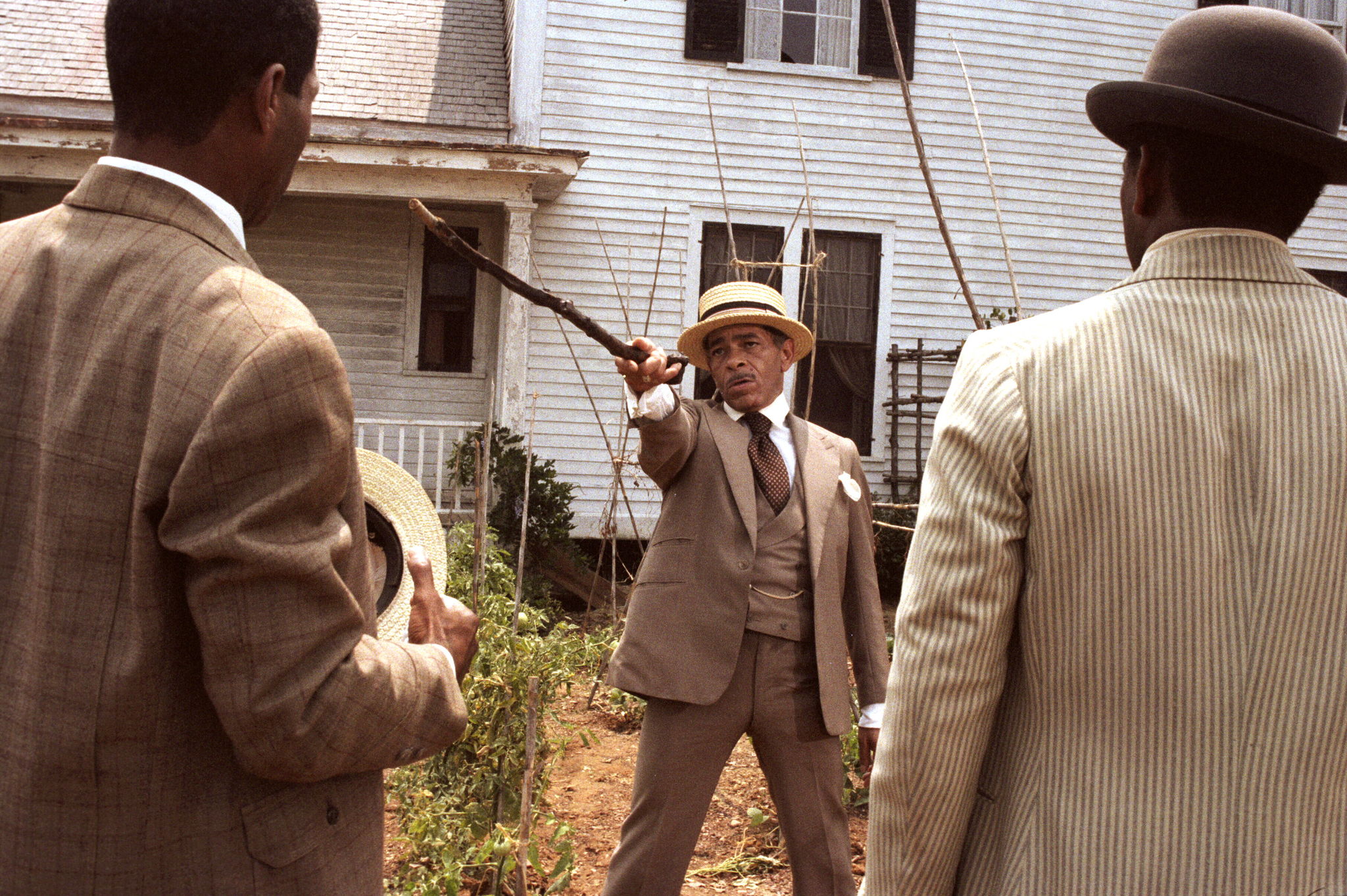 Adolph Caesar, il vecchio Mister Johnson, nonno di Harpo, e padre di Albert.
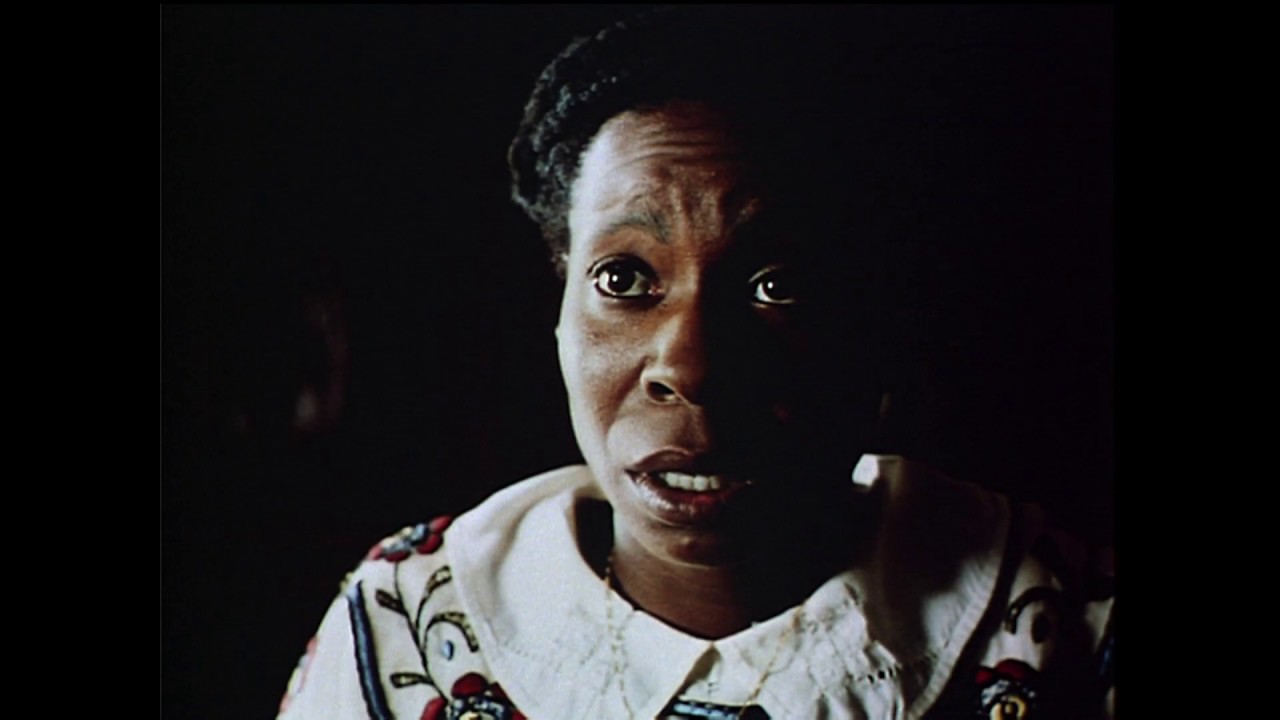 Celie in difficoltà di fronte a sentimenti come l'amore, l'affetto e l'amicizia.
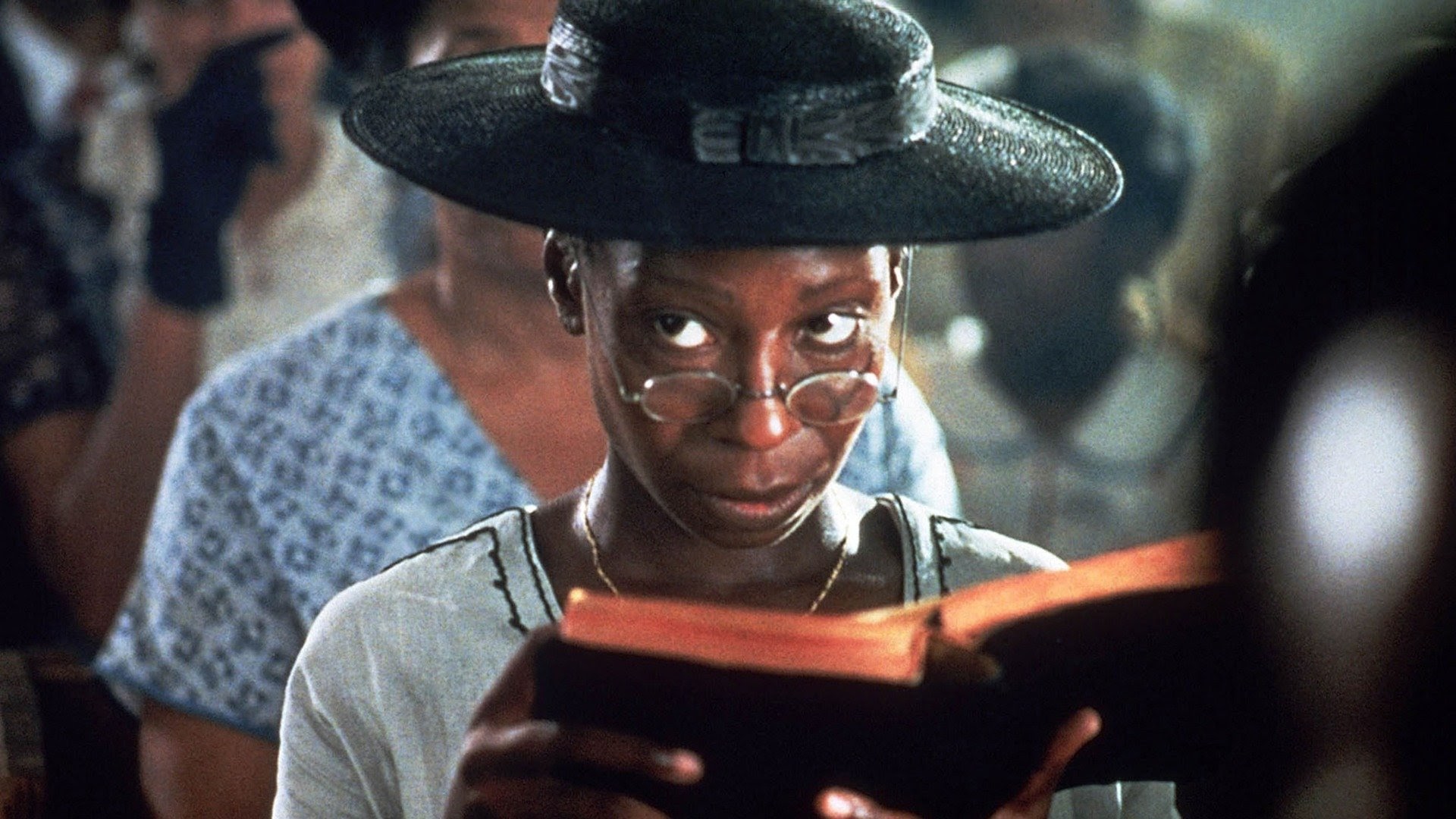 Celie al sermone del reverendo Salomon, un momento di pace della sua vita.
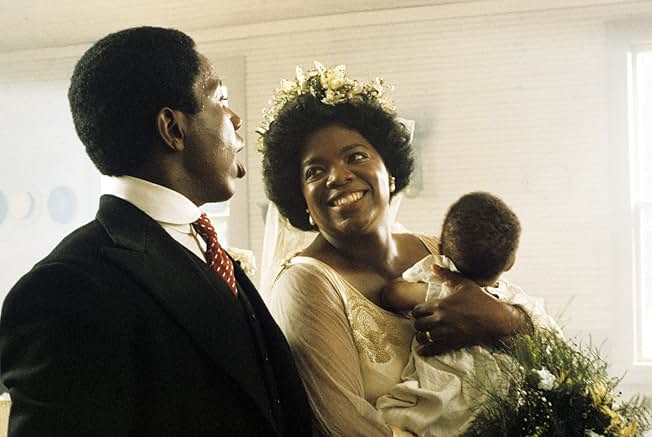 Harpo Johnson,Sofia e il loro primo figlio.
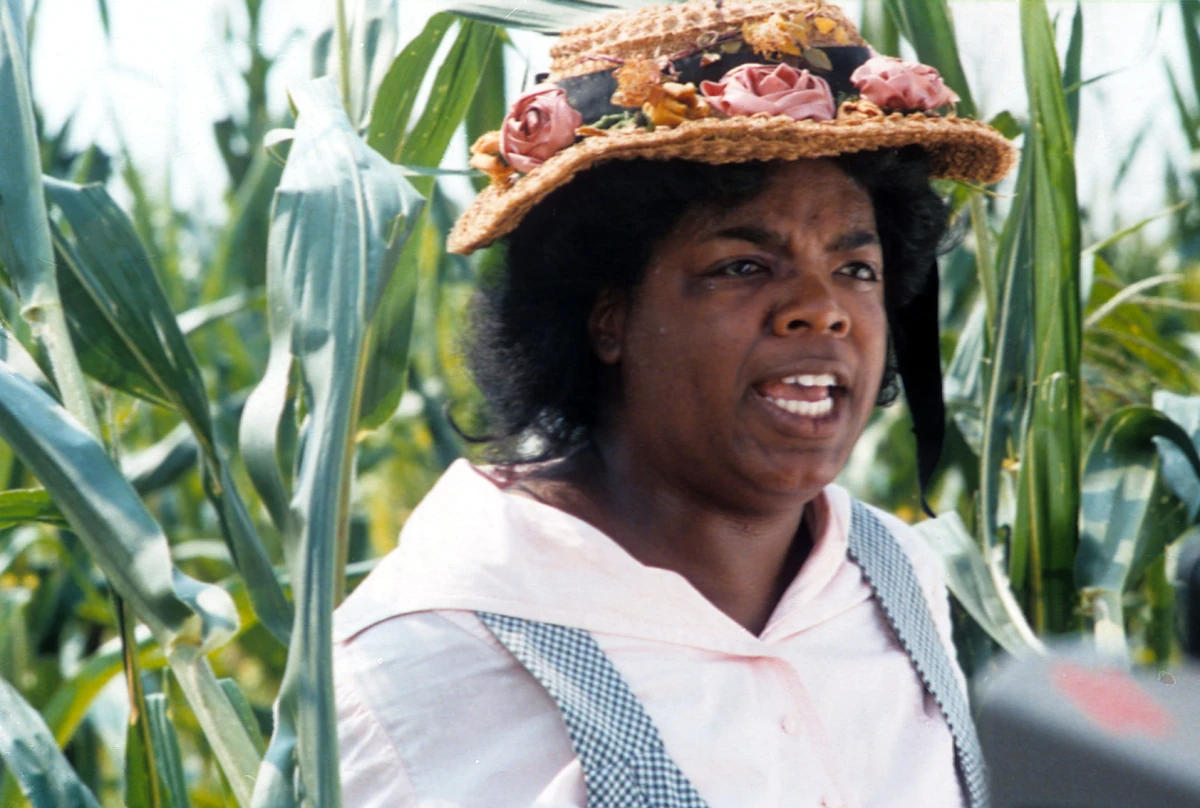 Sofia, l’attrice Oprah Winfrey, decide di andarsene.
Sofia se ne va di casa con la domestica e i quattro figli.
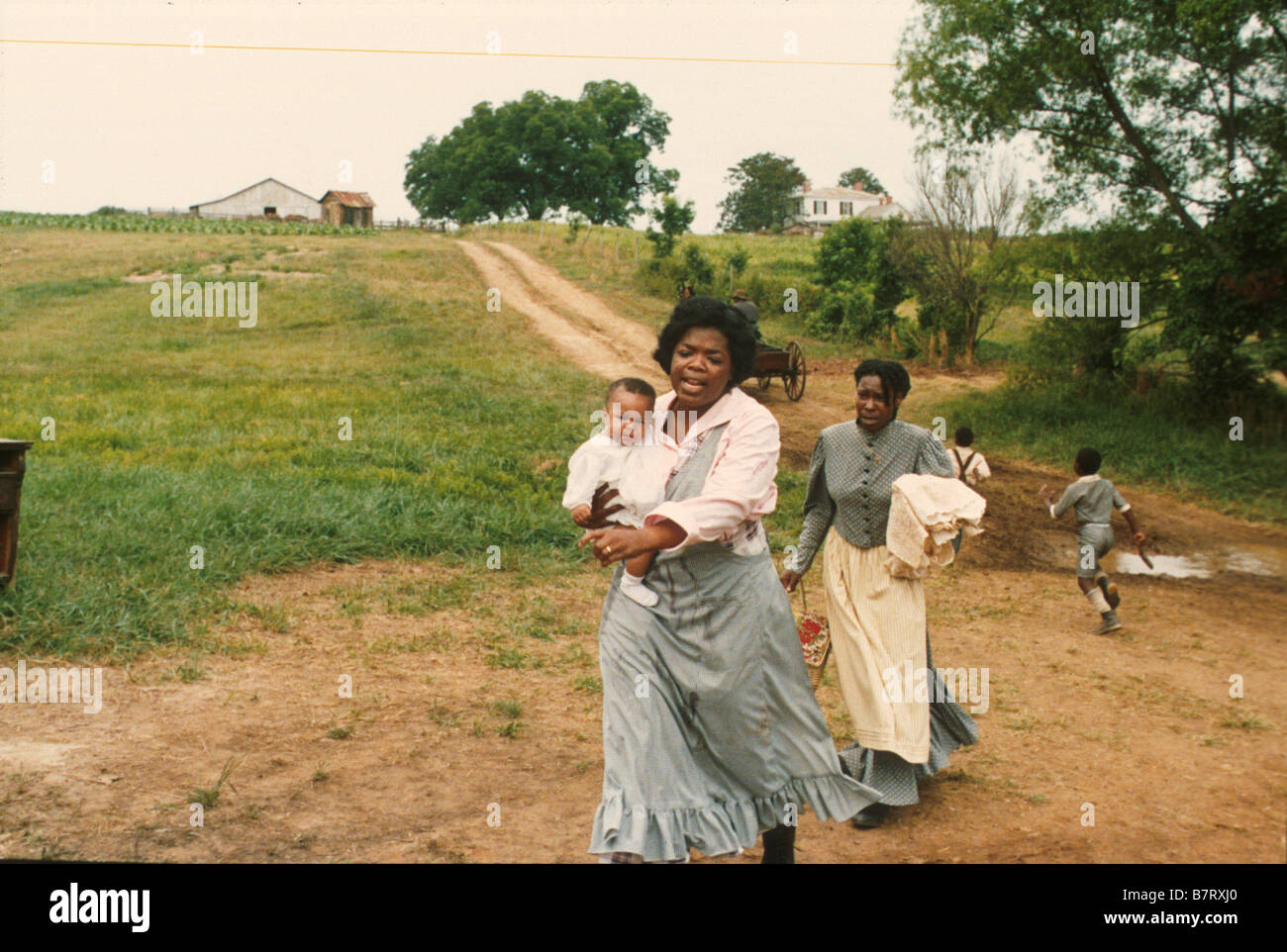 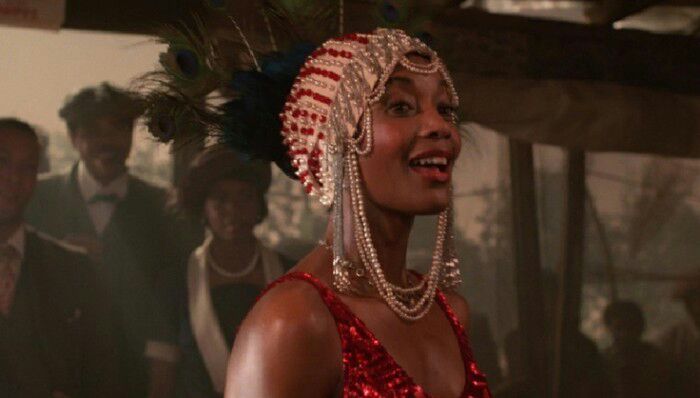 Shug Avery, l’attrice Margaret Avery, cantante e ballerina.
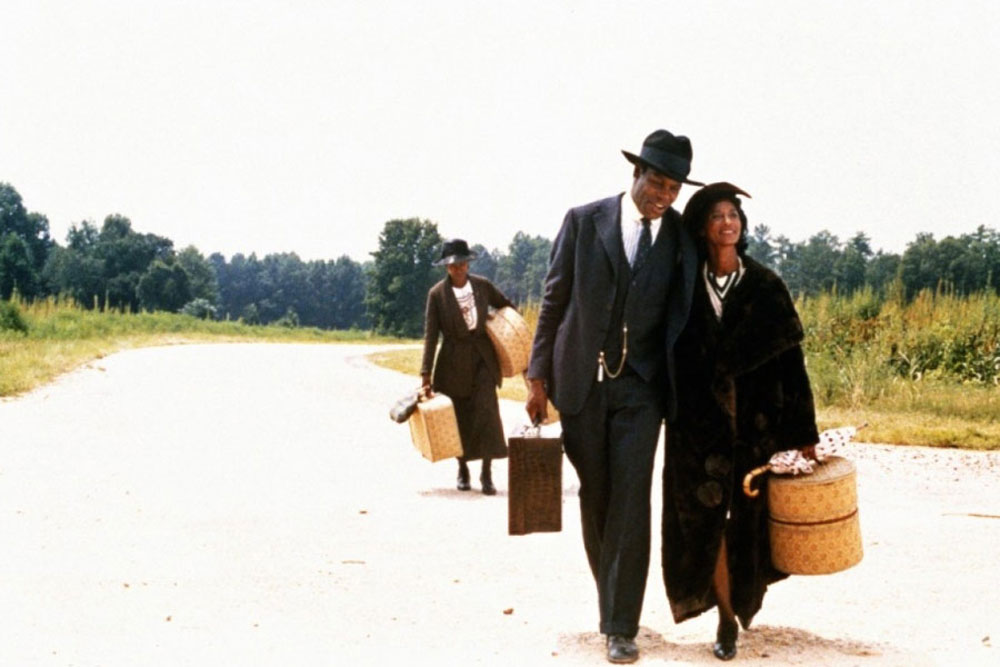 Mister Albert accoglie Shug nella sua casa. Dietro di loro Celie con i bagagli.
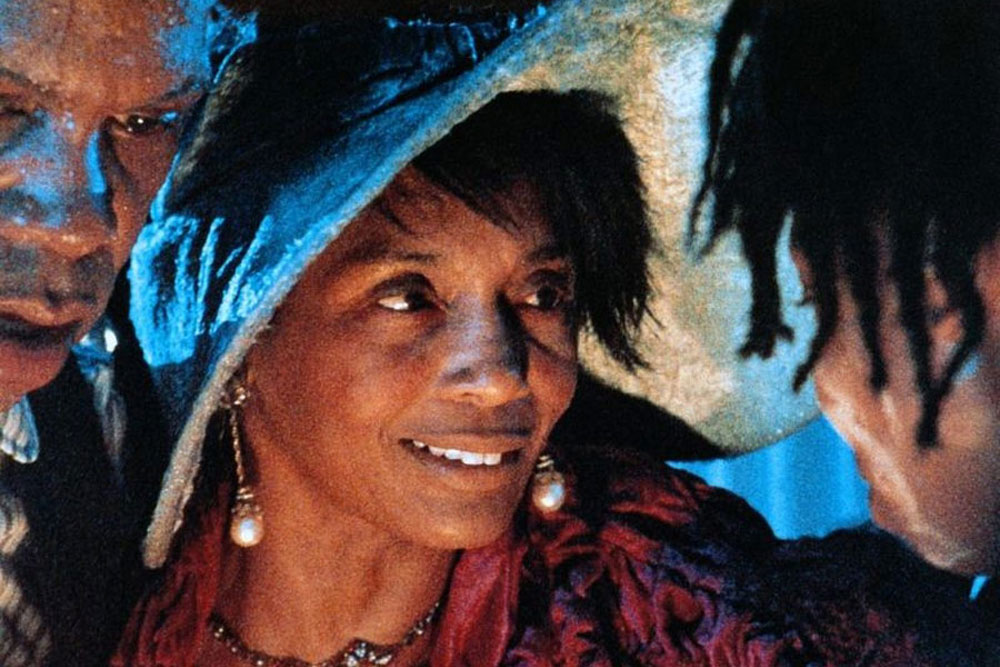 Primo piano di Shug Avery tra Albert e Celie.
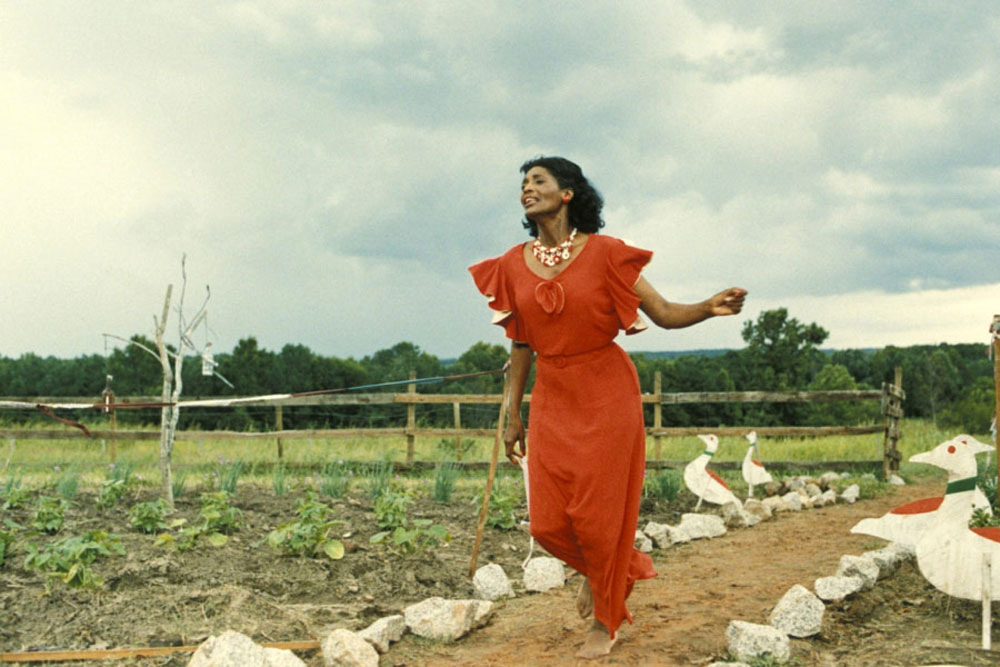 Shug Avery in giro per la fattoria.
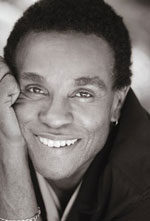 Il reverendo Samuel, l’attore Carl Anderson, pastore della Contea e padre di Shug Avery.
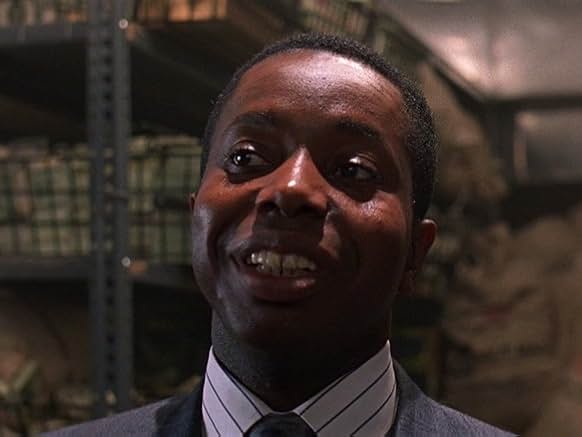 Harpo Jachson, l’attore Willard E.Pugh, il marito abbandonato da Sofia.
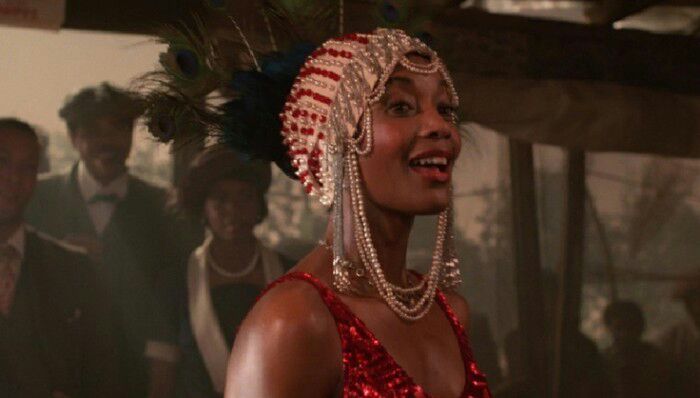 Shug Avery, cantante ballerina, reginetta del «Blues Bar»!
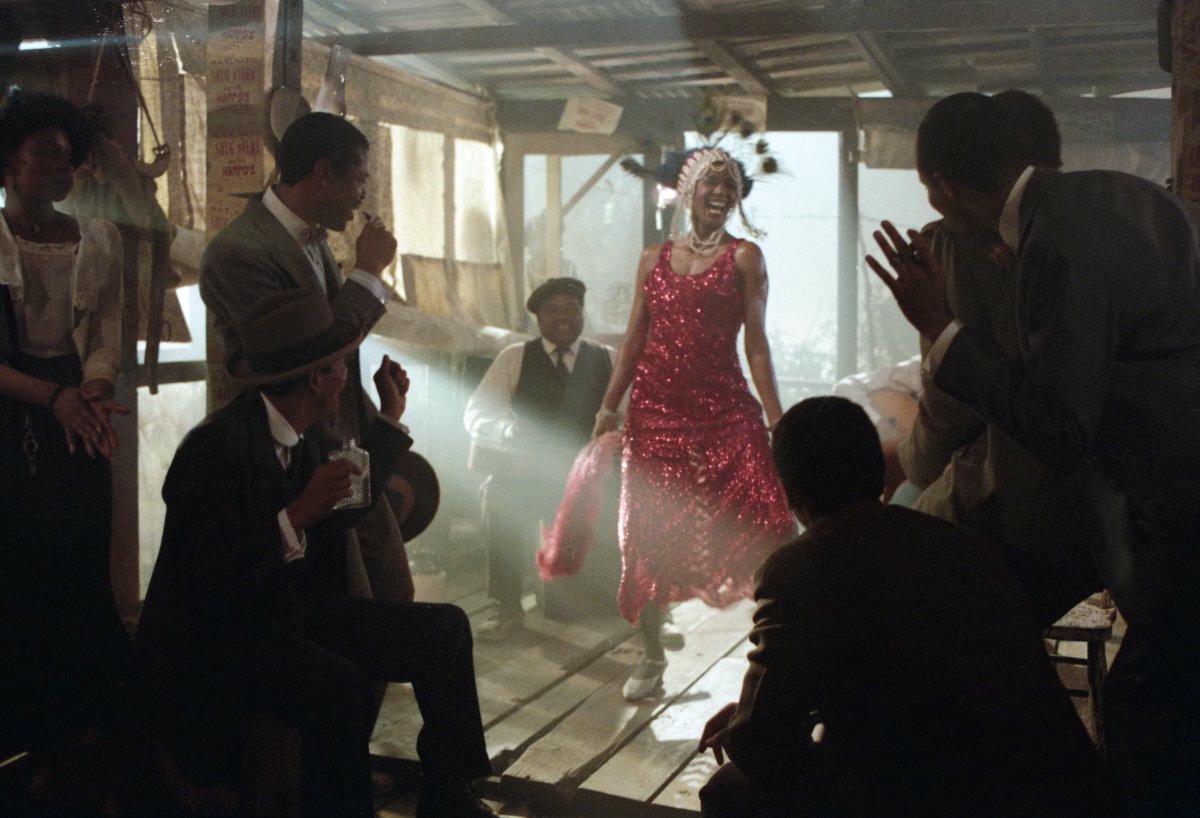 Shug Avery, l’attrazione del «Blues Bar»
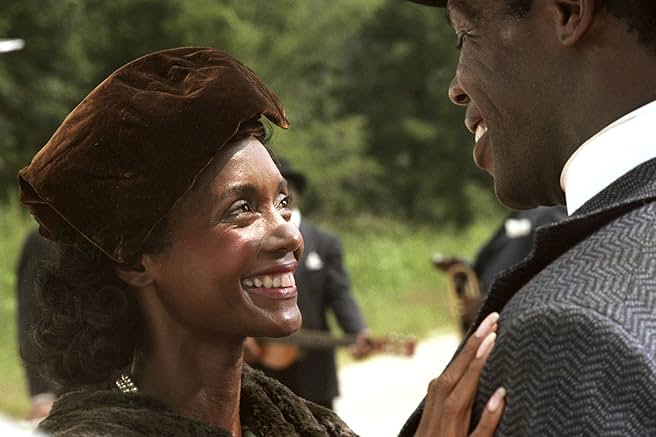 Shug Avery e Albert Johnson.
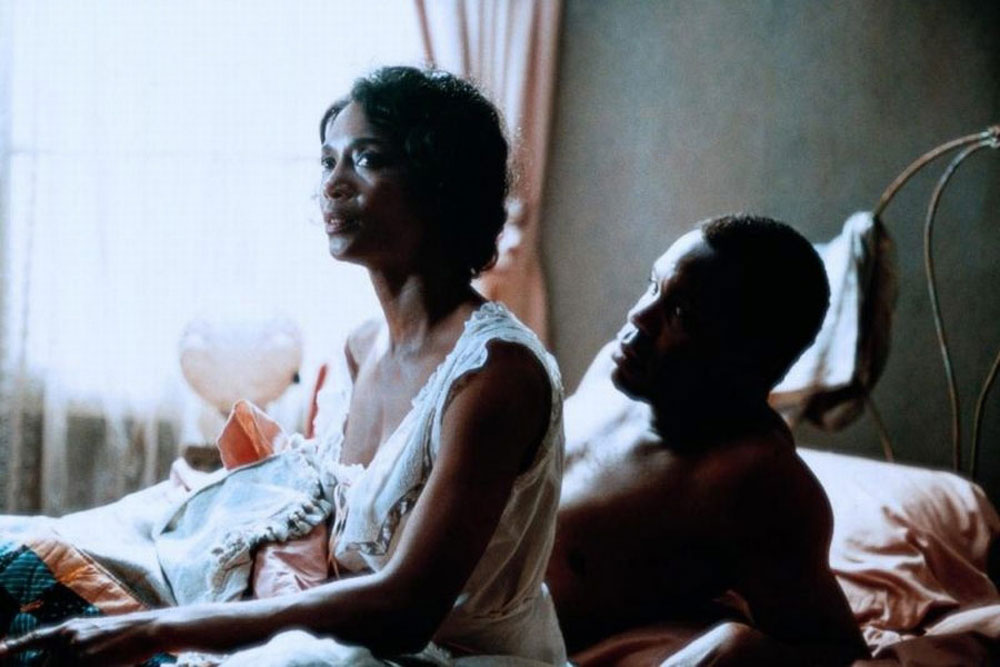 Mister Albert e Shug Avery nell’initmità.
Sofia col suo nuovo fidanzato.
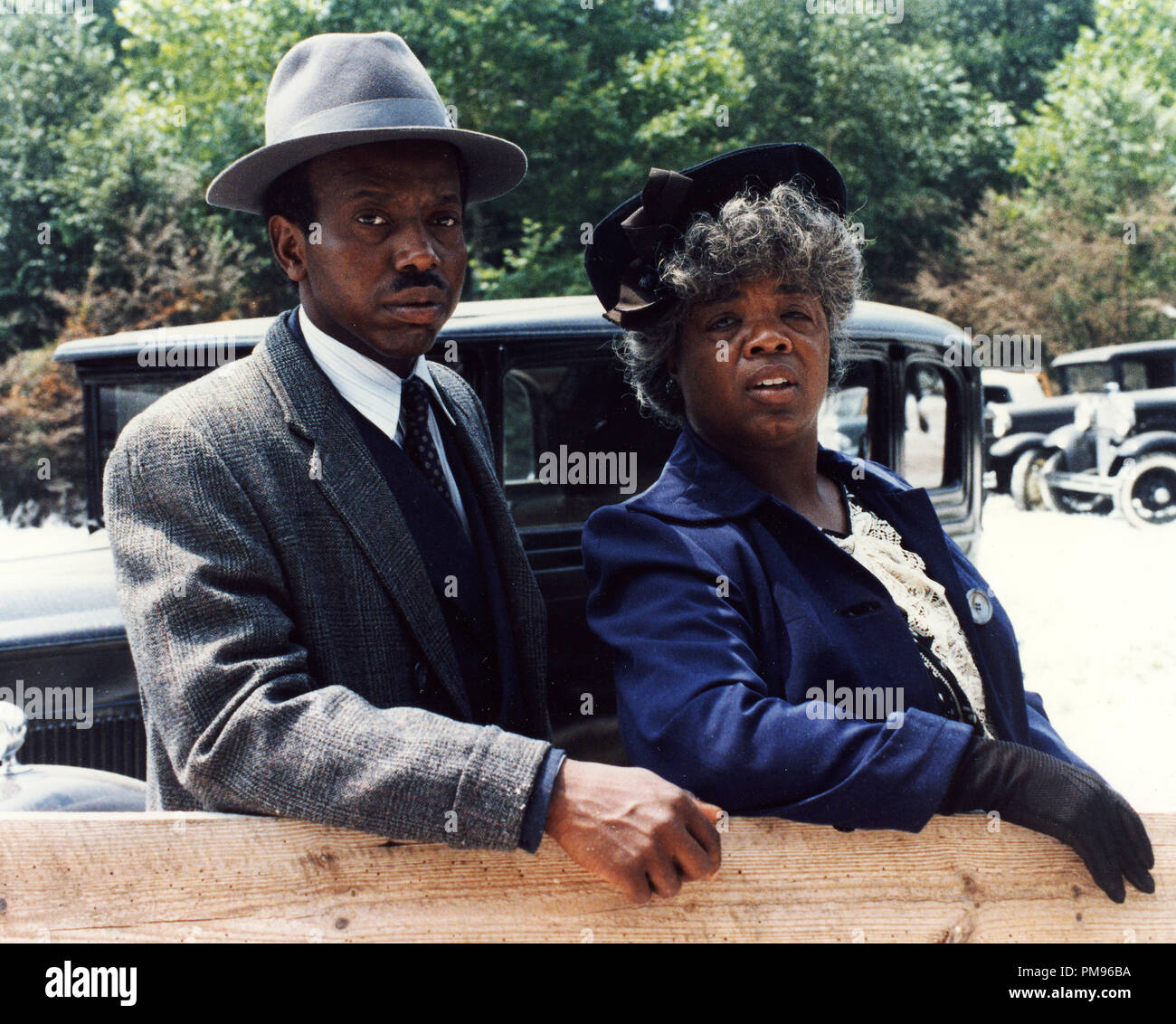 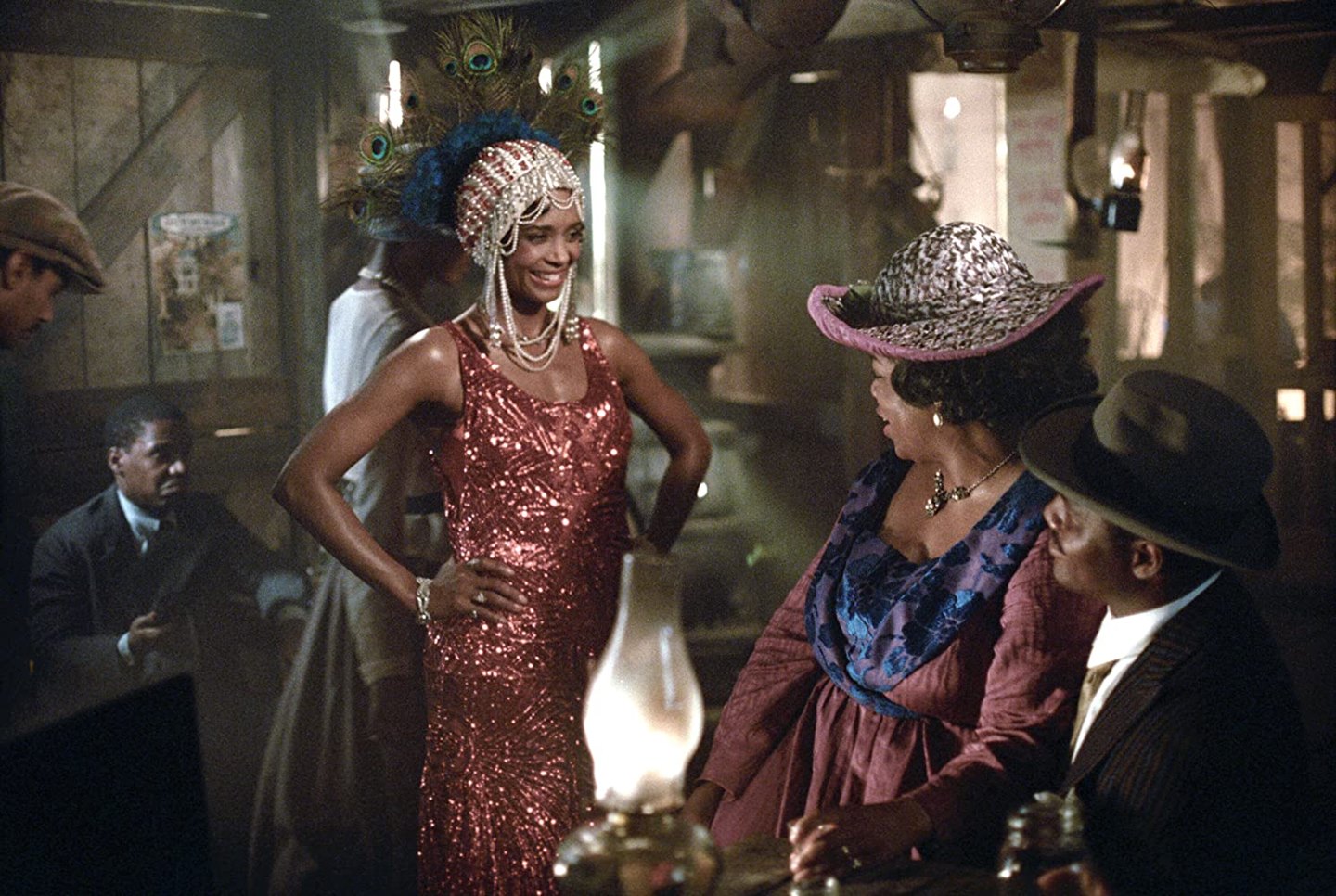 Shug Avery si intrattiene con Sofia e il suo nuovo fidanzato.
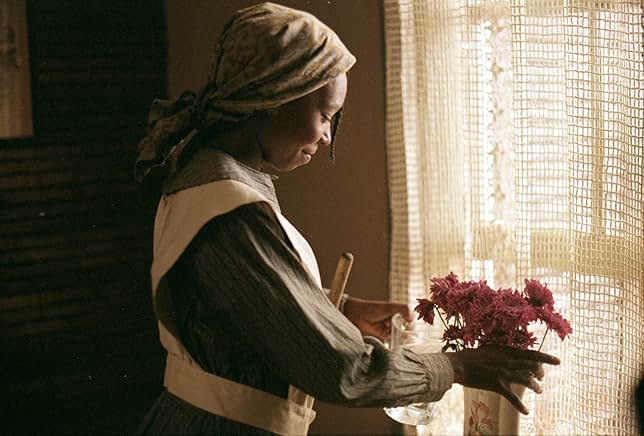 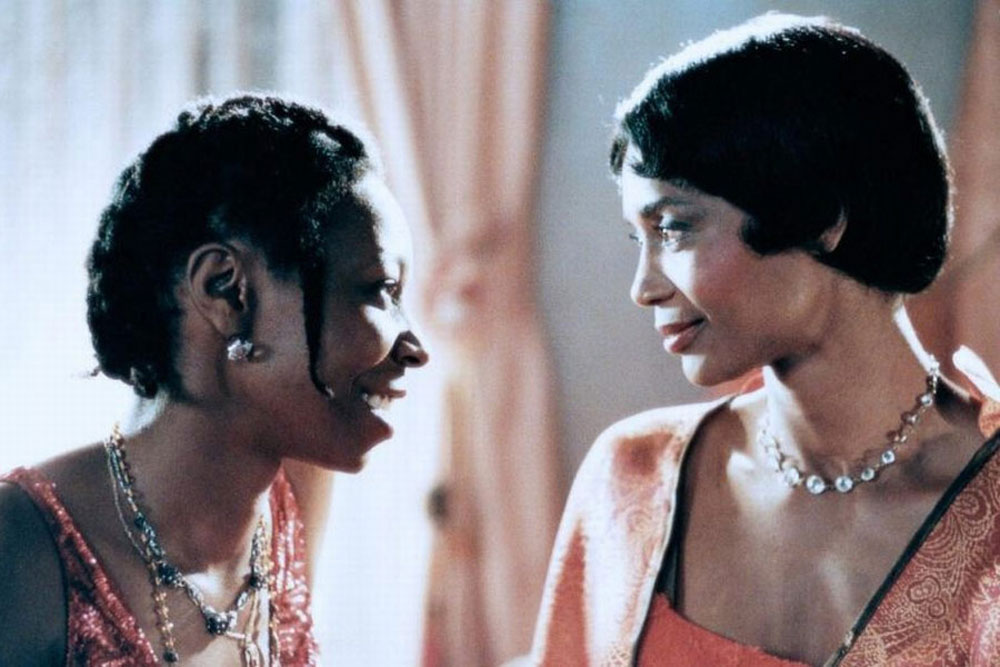 Celie e Shug in un complice atteggiamento «affettuoso».
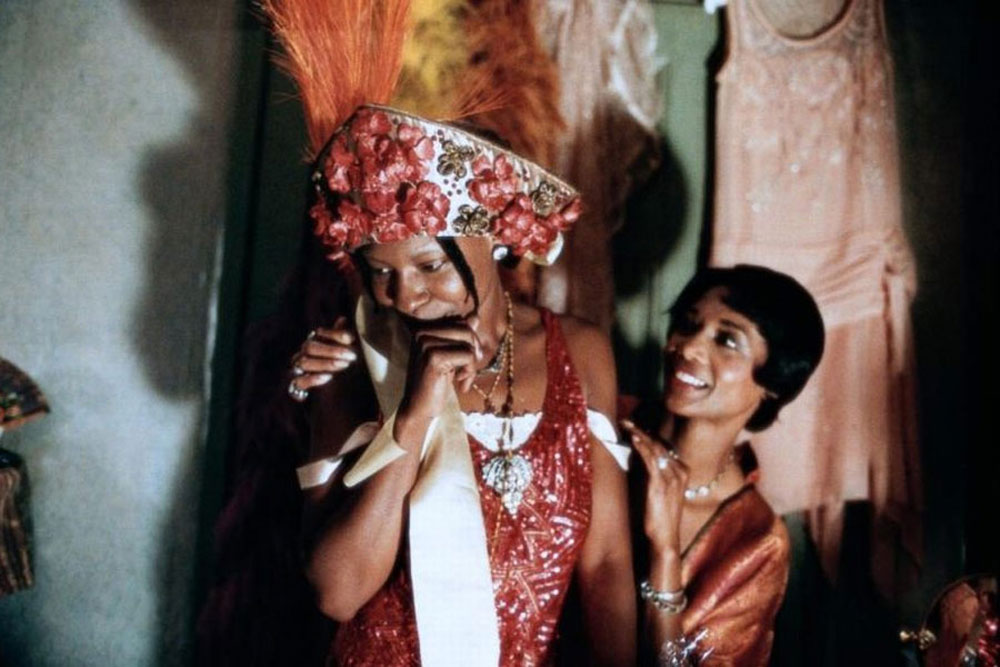 Shug fa provare a Celie i suoi colorati abiti di cantante e ballerina.
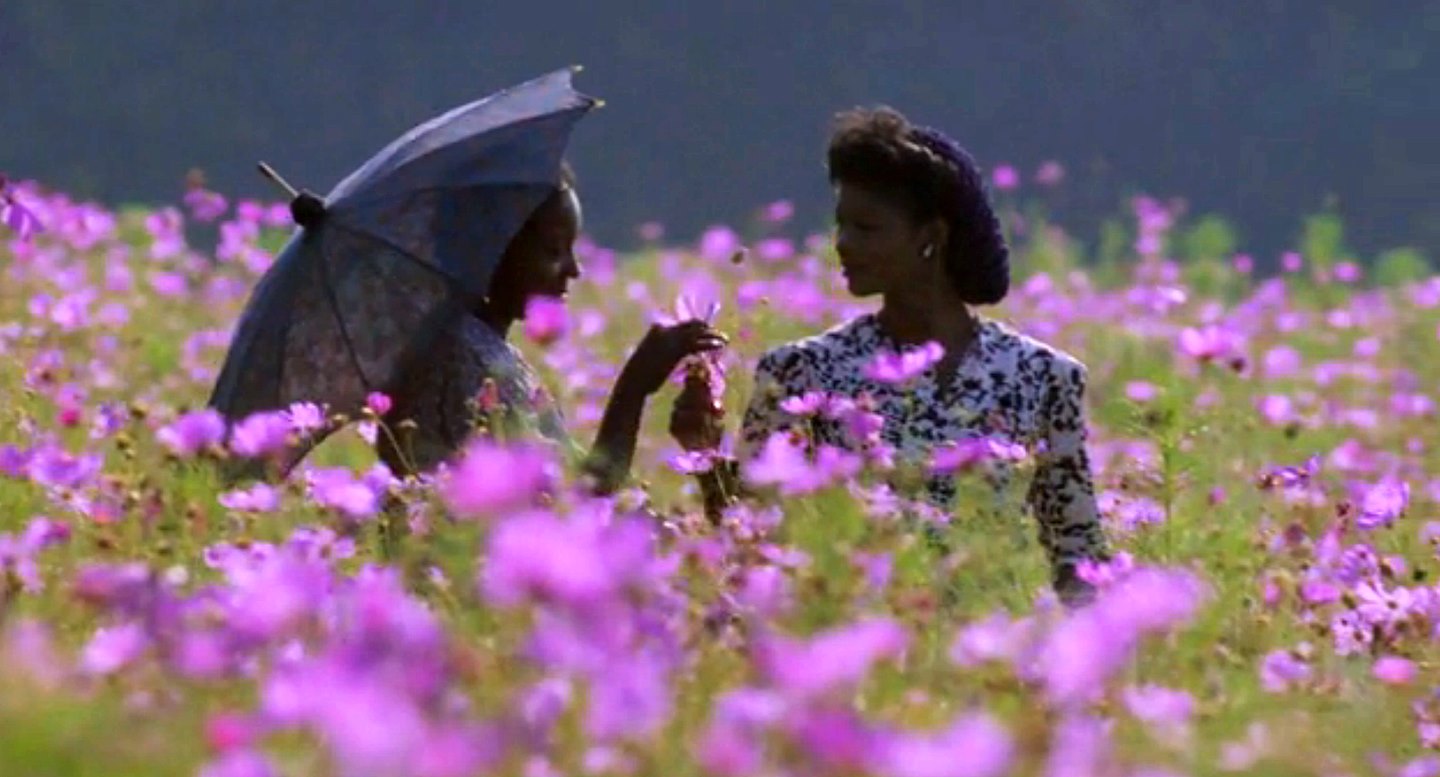 Shug tra i fiori viola della piantagione spiega a Celie che“Tutto vuole essere amato”.
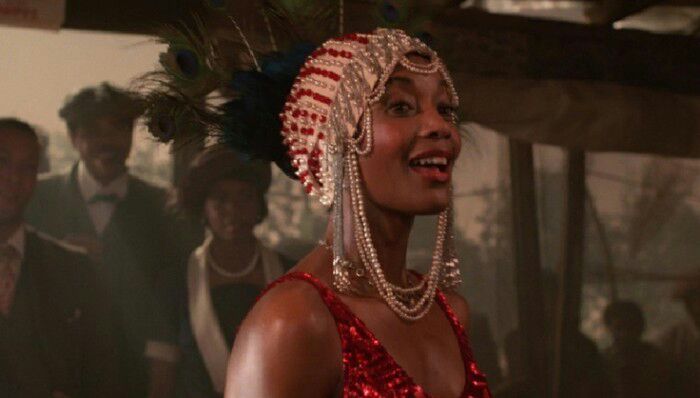 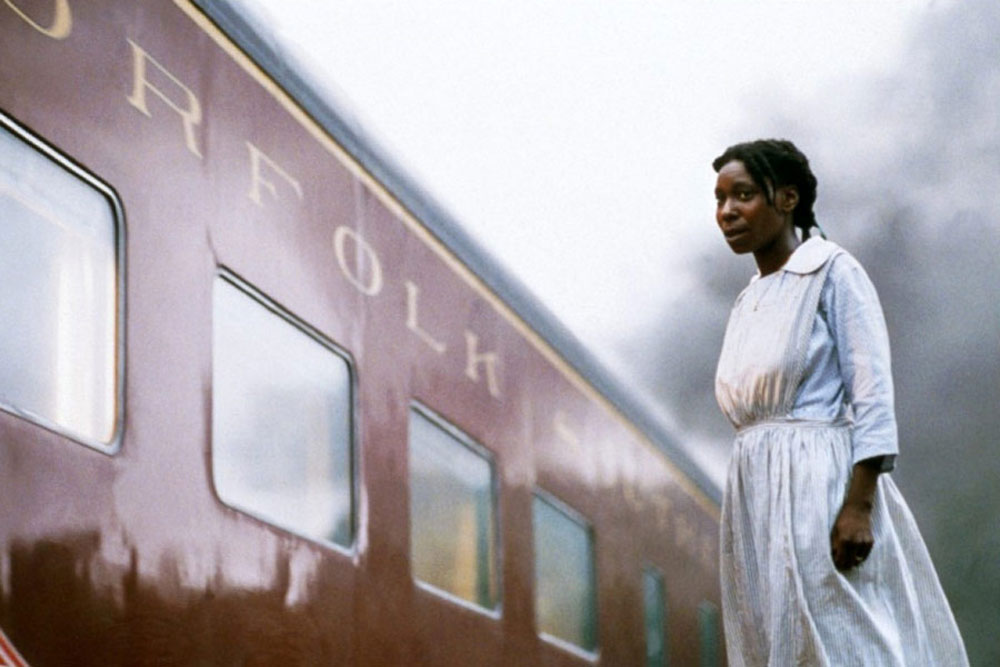 Celie alla stazione alla partenza dell’amata Shug Avery per Memphis.
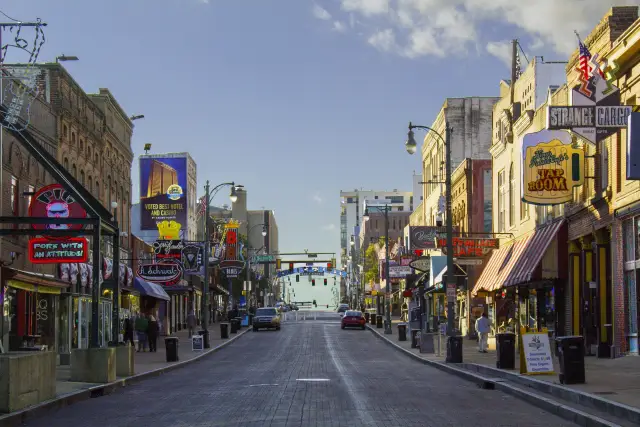 Una strada della città di Memphis.
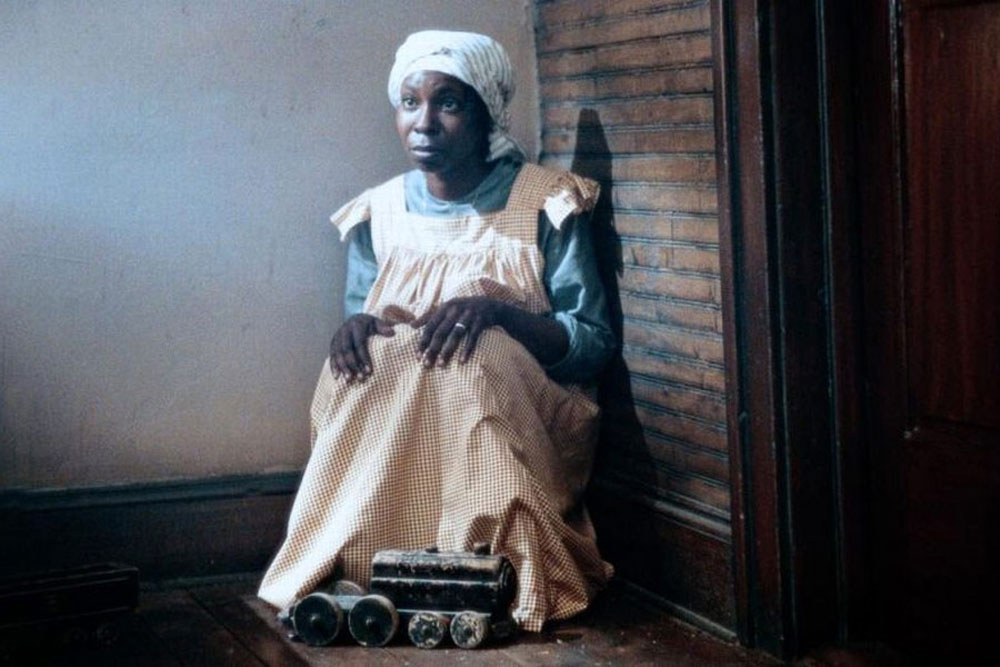 Celie di nuovo sola e triste.
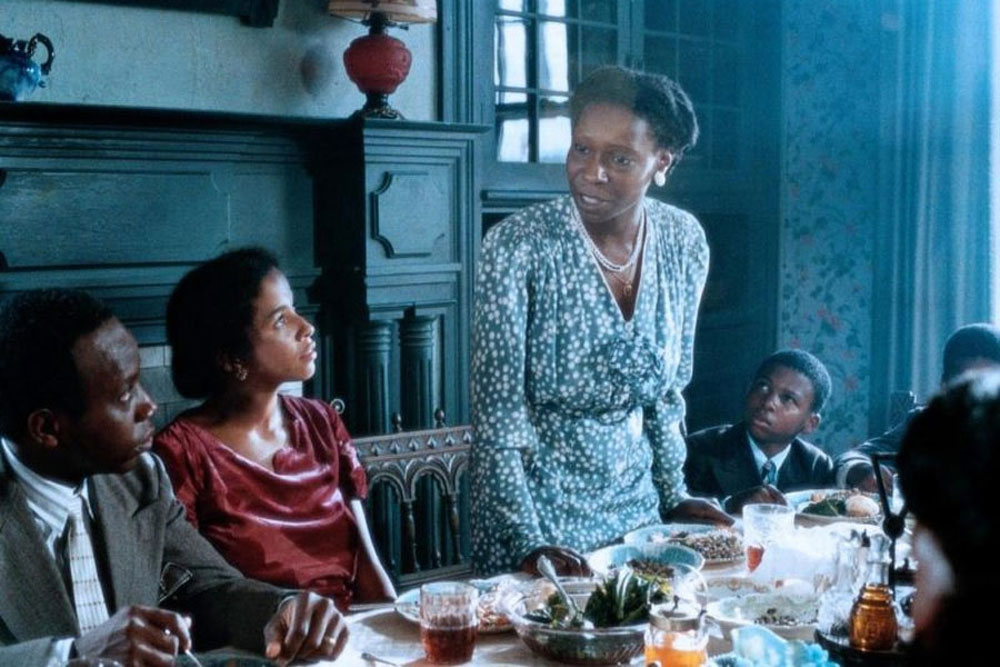 Celie, a sinistra di Harpo, Shug e il ricco marito a tavola.
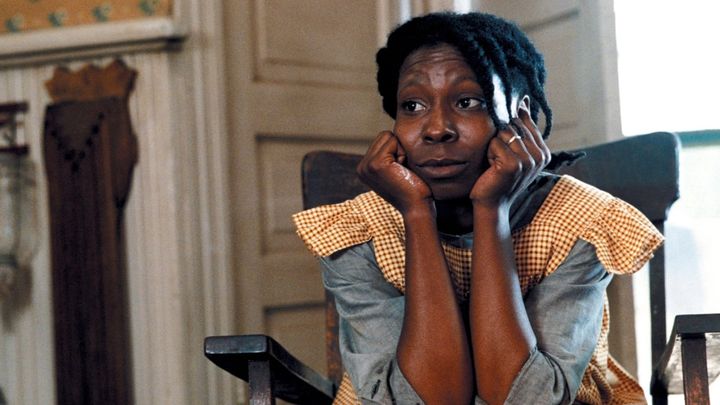 Shug Avery ritrova la solita Celie, maltrattata e sola.
AFRICA. Carta politica.
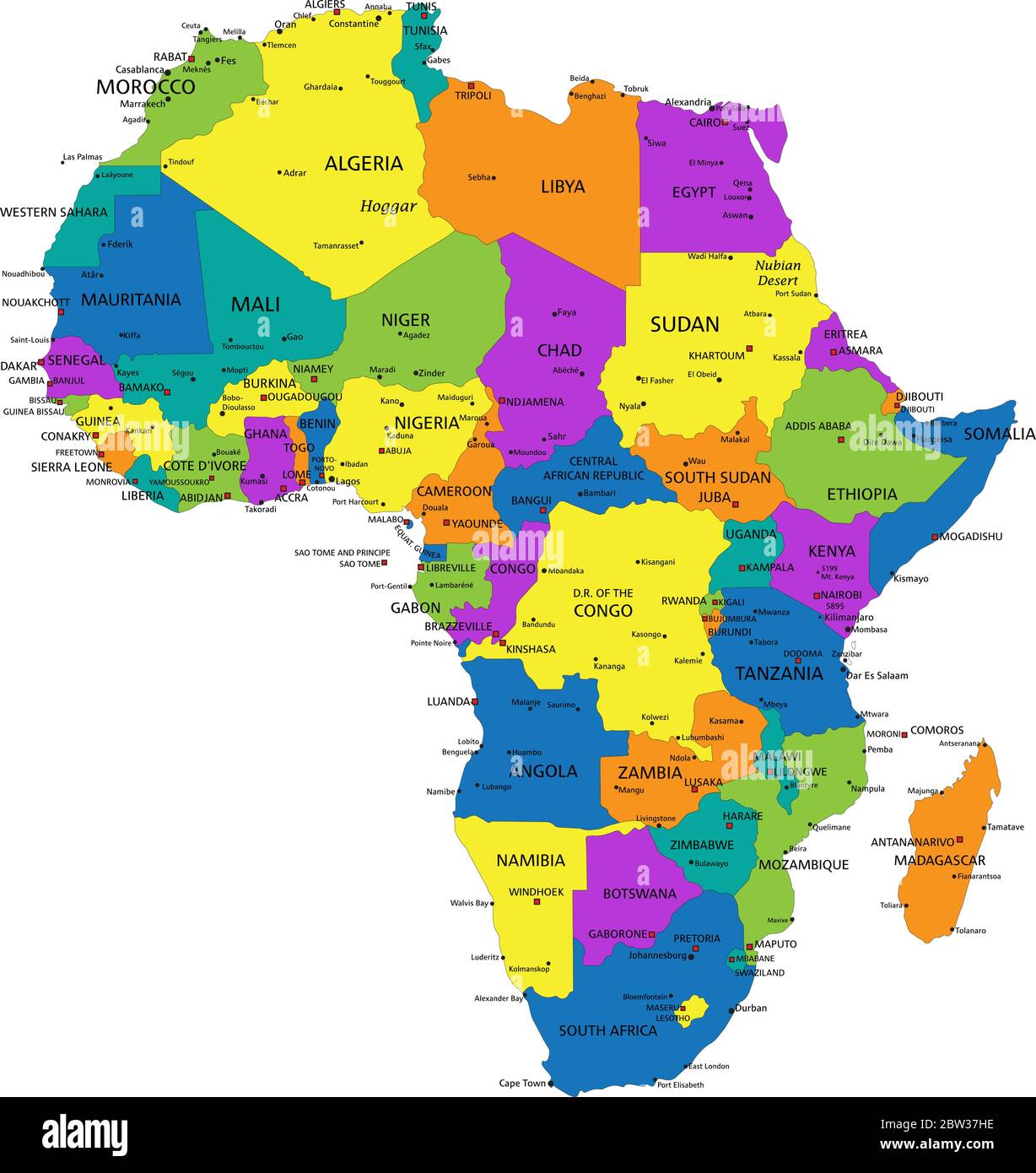 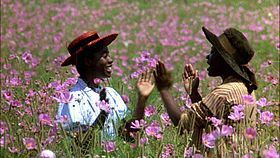 Celie e Nettie, giovani, tra i fiori viola della piantagione.
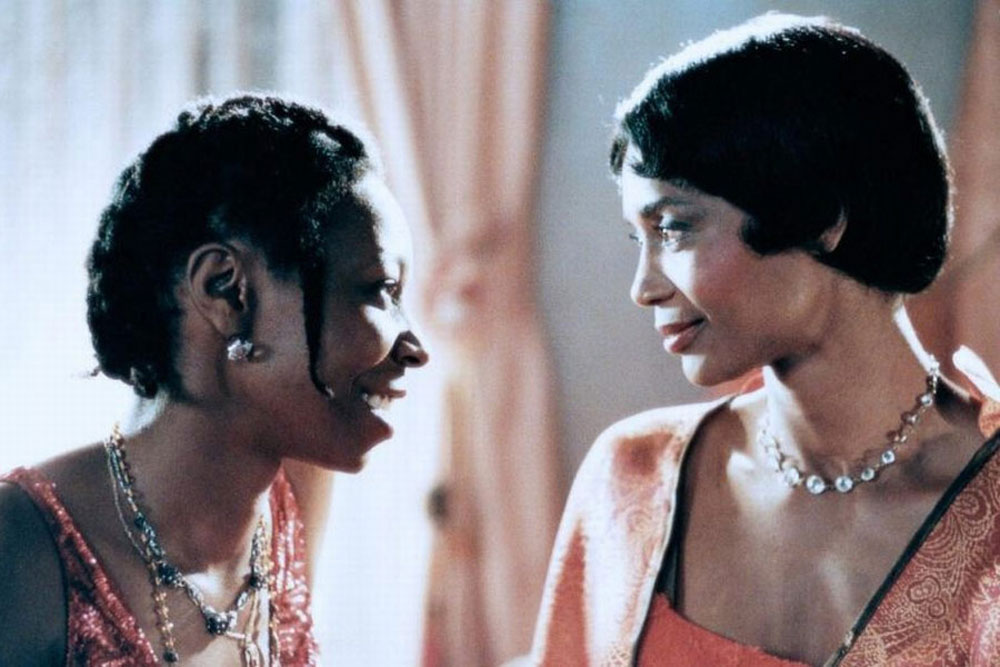 Le due donne, Celie e Shu complici
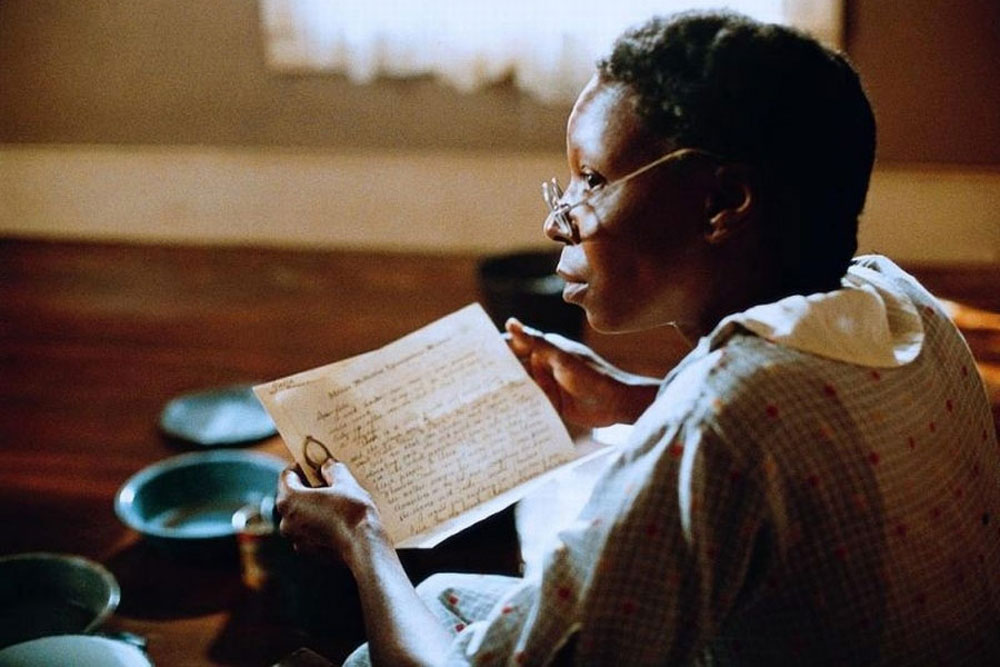 Celie leggere una delle decine di lettere a lei scritte dalla sorella Nettie.
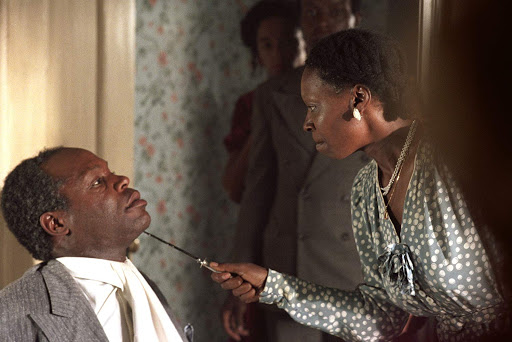 Celie col coltello alla gola del marito Albert sotto gli occhi di Shug e del marito.
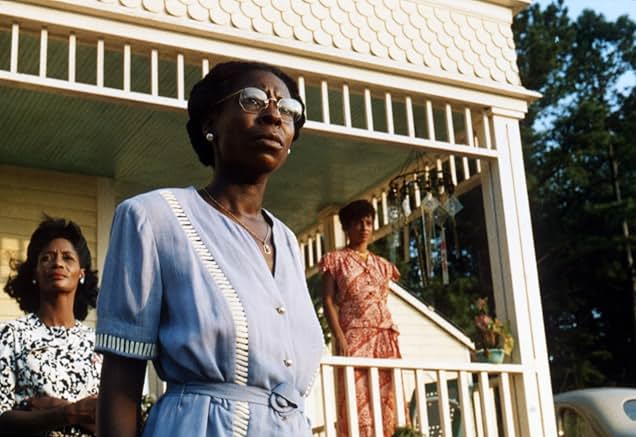 Celie, davanti, a sinistra dietro Rae Dawn Chong, Squeak, a destra Shug Avery, Lillie, sotto il porticato di casa Johnson.
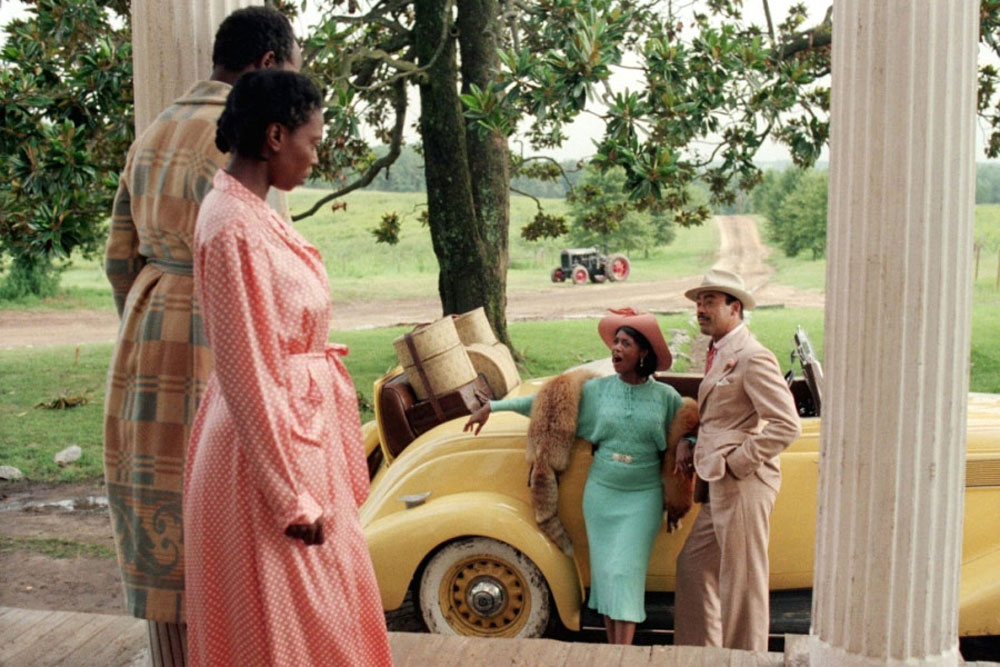 Celie e Albert accolgono gli ospiti invitati alla cena.
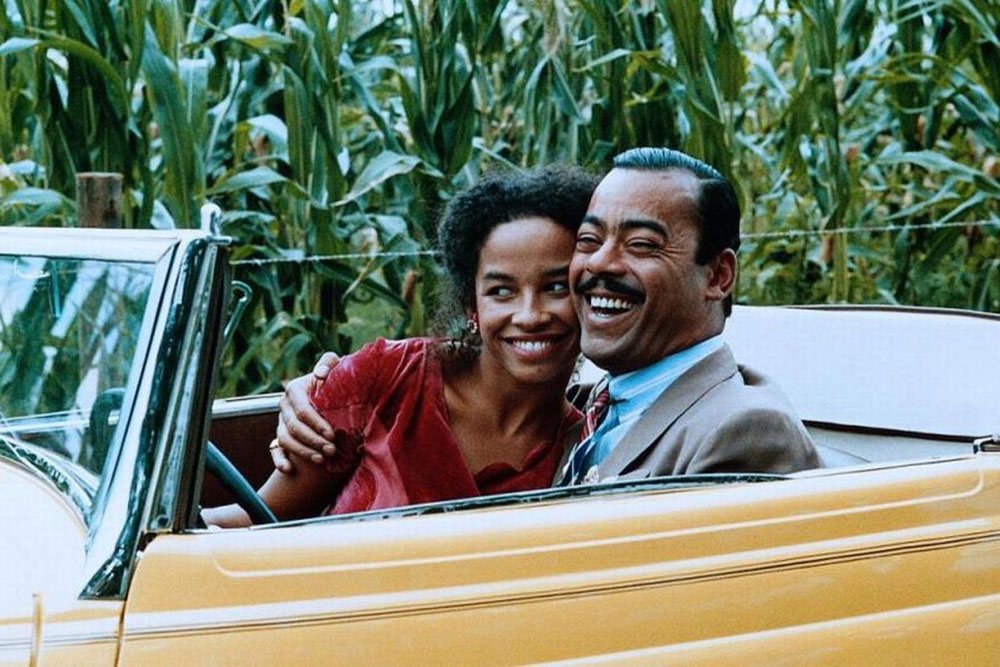 Due invitati alla grande cena.
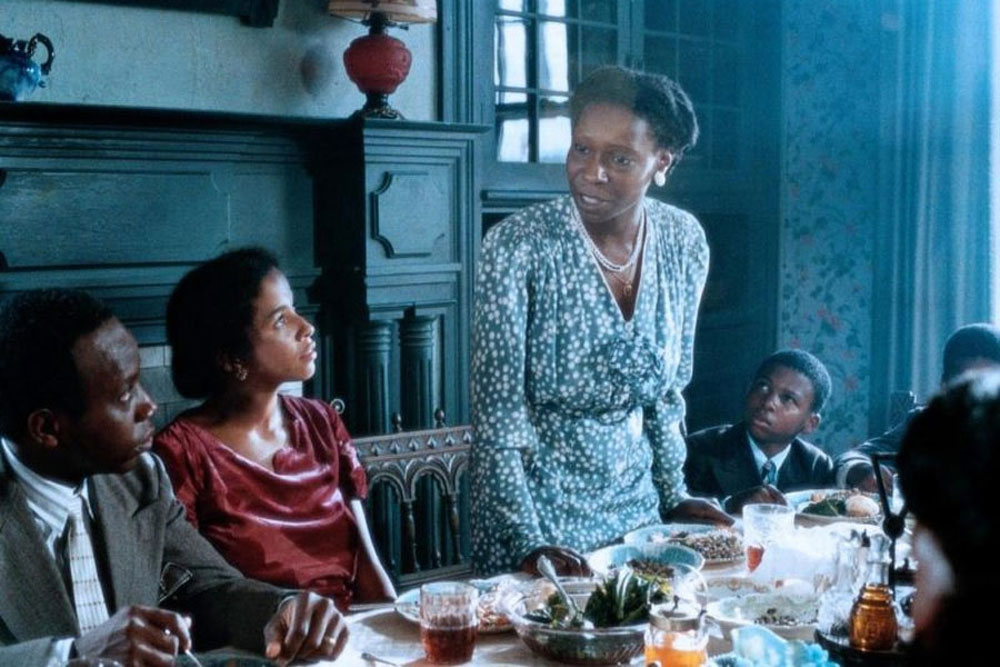 Celie, a sinistra di Harpo, Shug e il ricco marito a tavola.
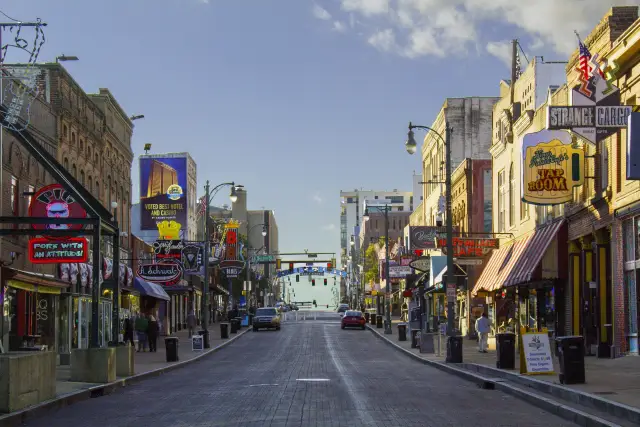 Una strada di Memphis.
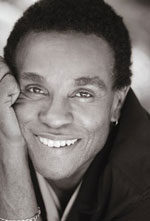 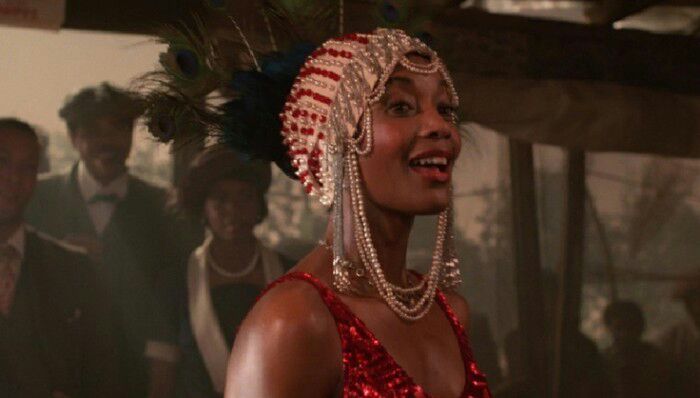 Shug Avery «fa la pace» con suo padre, il Reverendo Salomon.
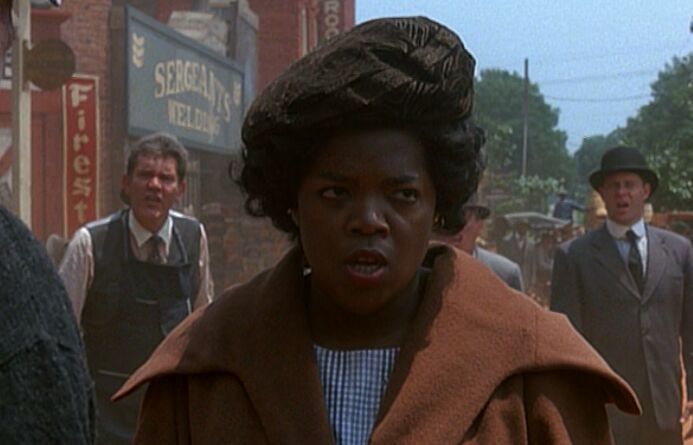 Una Sofia imbronciata dopo 8 anni di carcere rientra a casa per Natale.
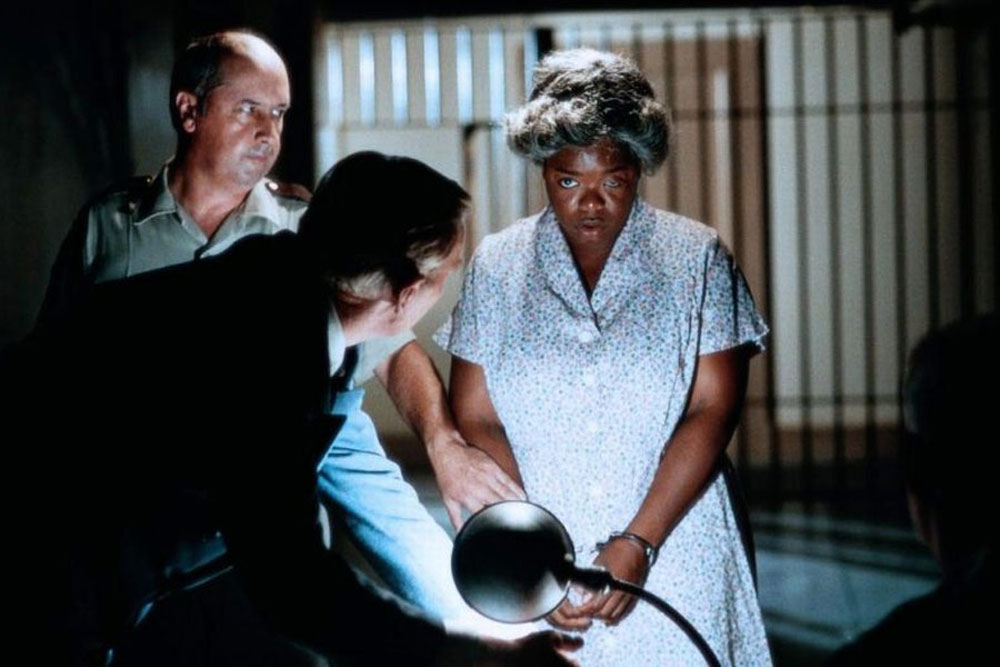 Sofia interrogata dalla polizia.
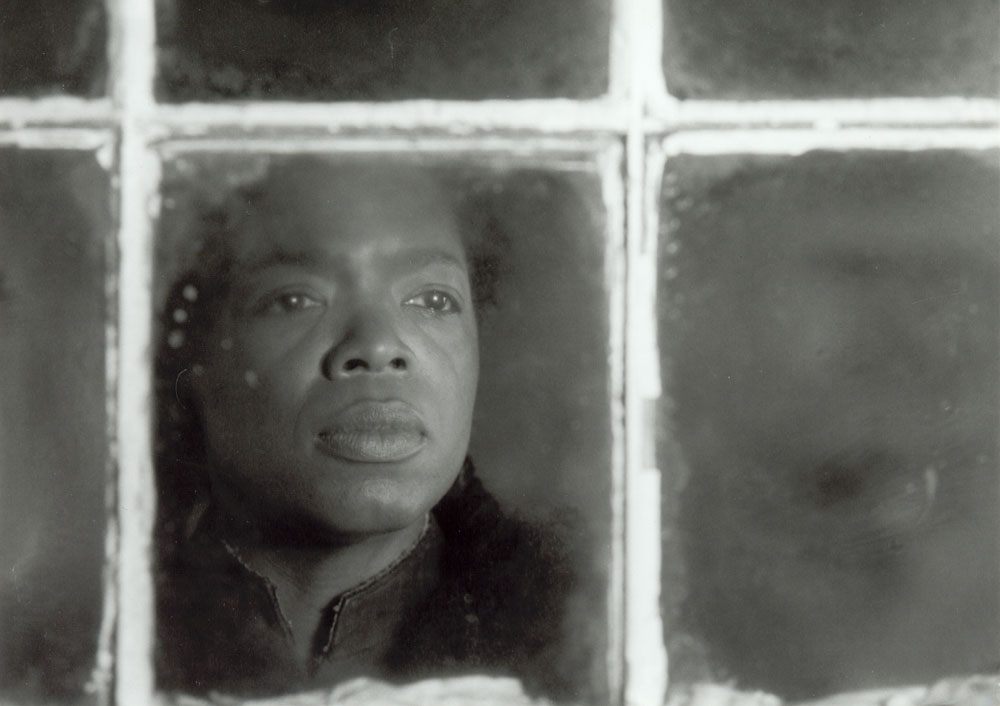 Sofia 8 anni dietro le sbarre della prigione.
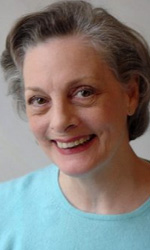 La tirannica moglie bianca del sindaco, Miss Millie, l’attrice Dana Ivey.
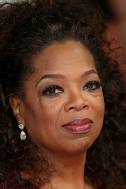 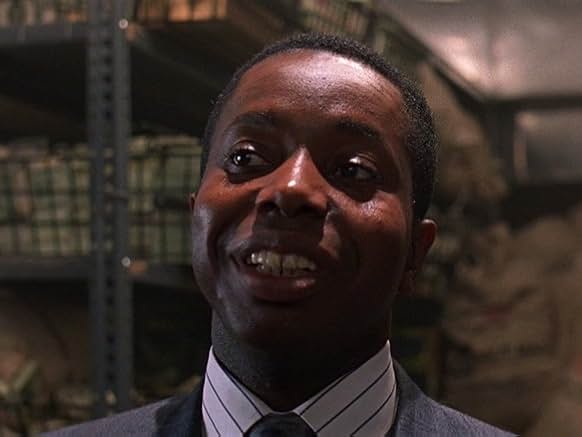 Sofia, l’attrice Oprah Winfrey, e il marito Harpo, l’attore Williard E. Pugh.
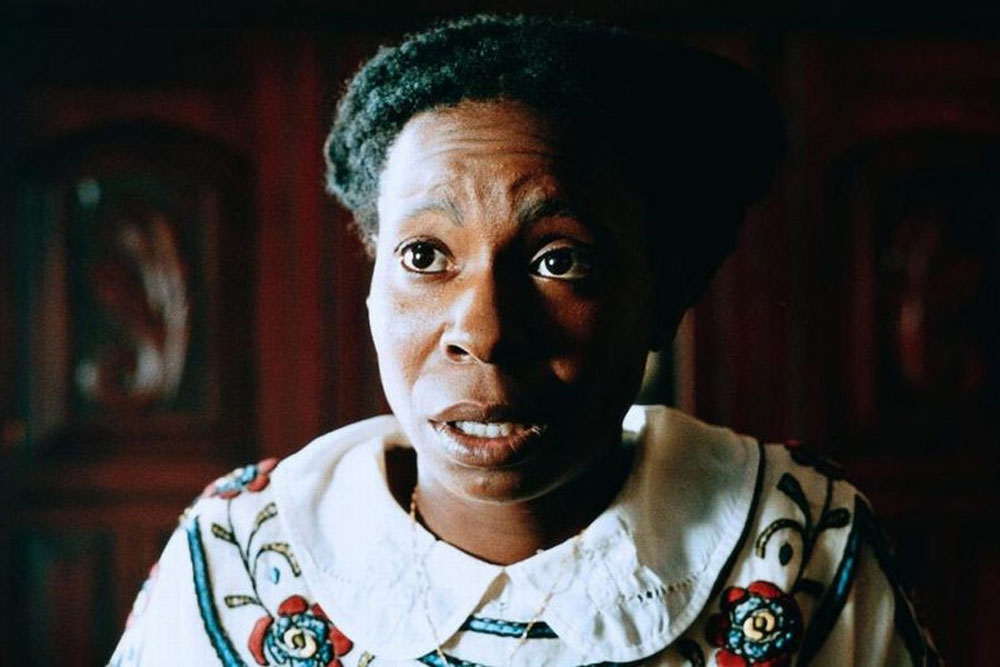 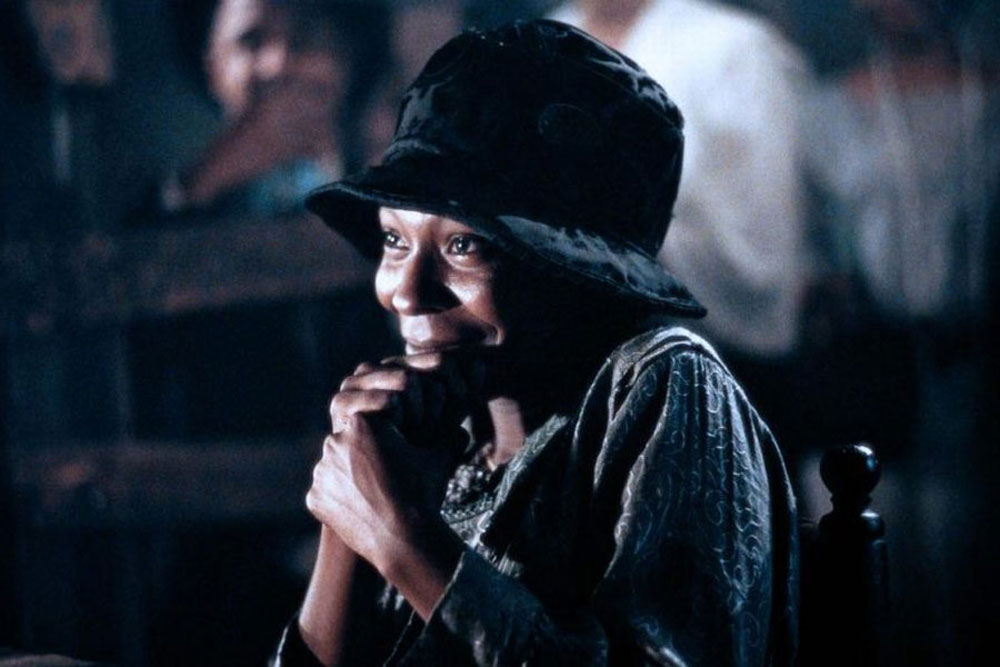 Celie è ormai una donna matura completamente diversa.
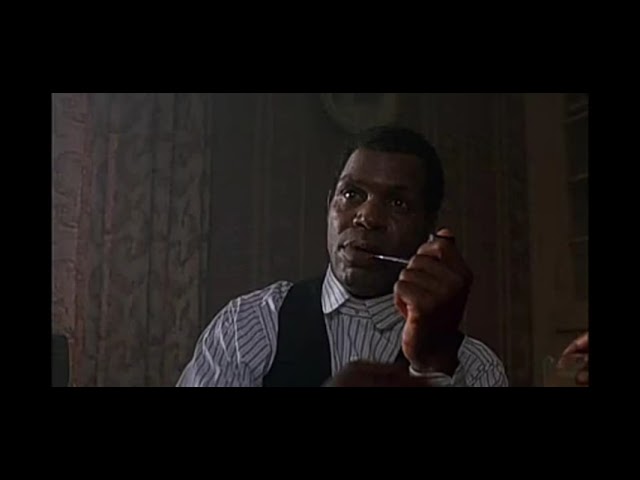 Mister Albert Johnson…solo e invecchiato!
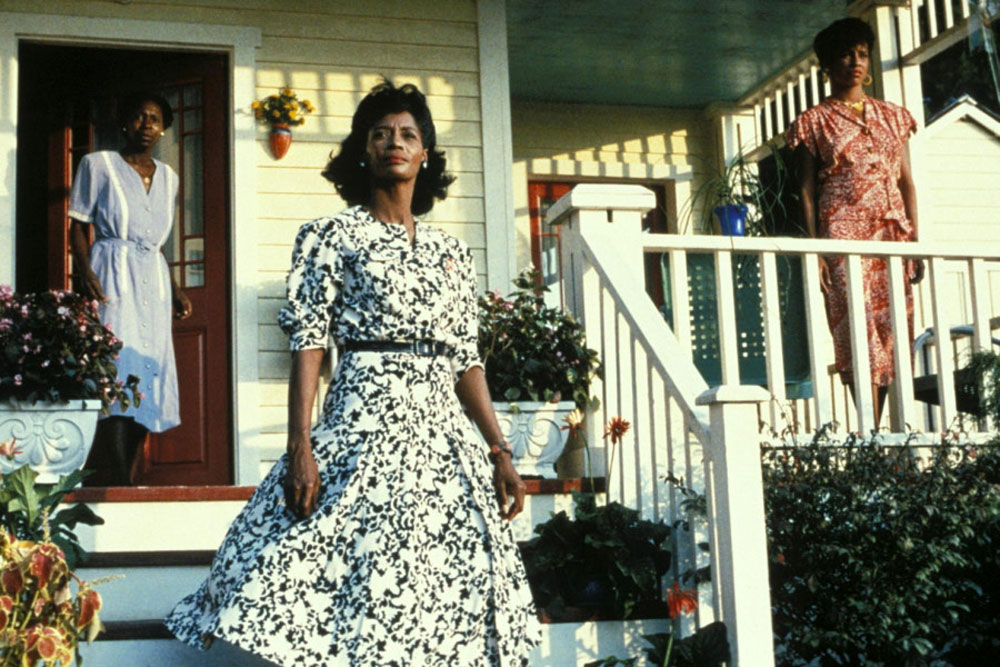 Celie Harris, Shug Avery e l’amica Rae Dawn Chong.
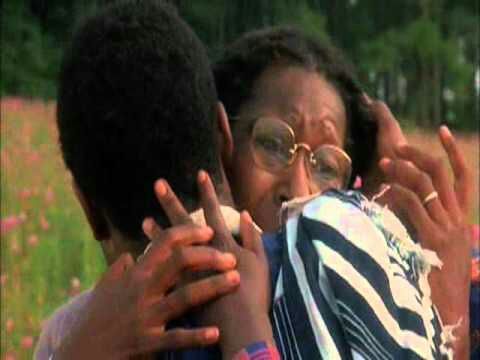 L’abbraccio finale tra Celie Harris e il marito Mister Albert Johnson.
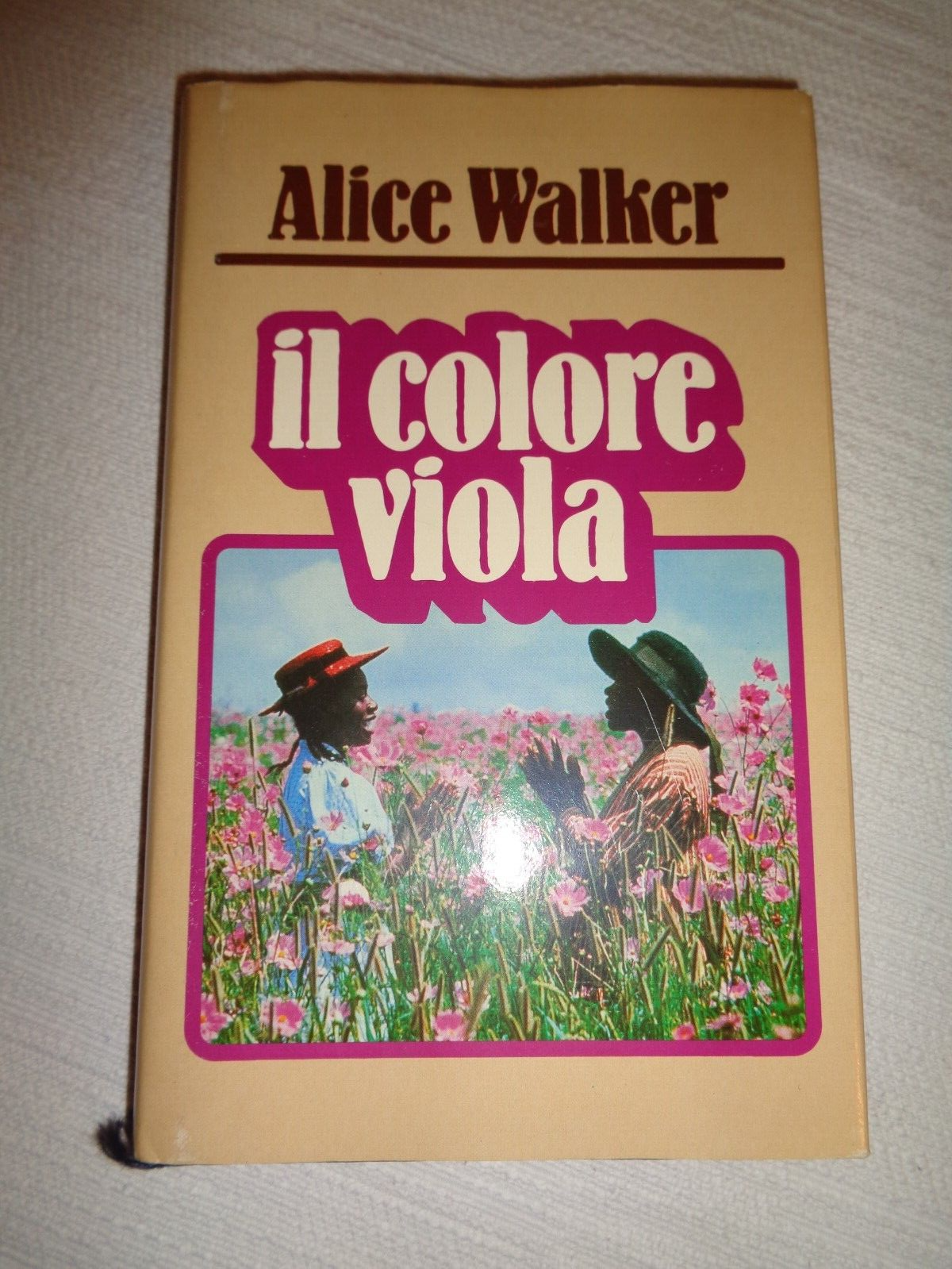 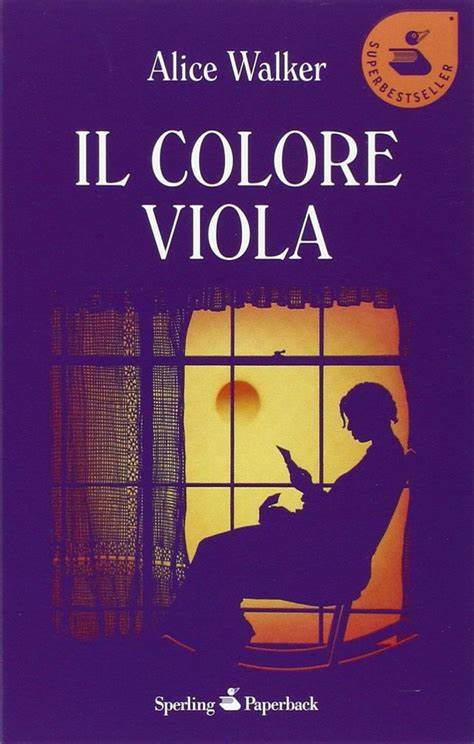 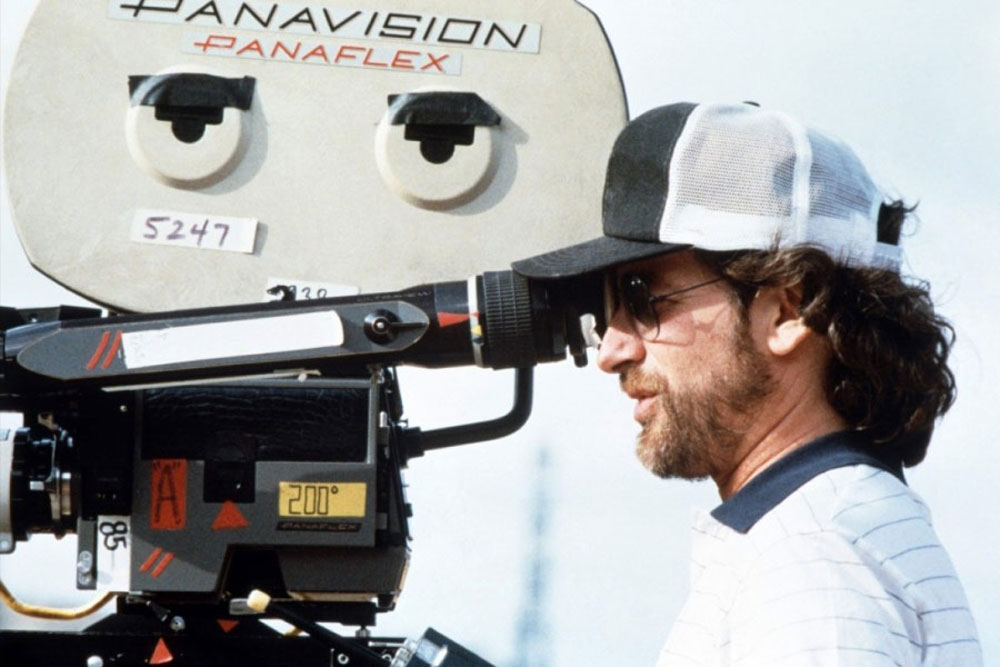 Il regista del film Steven Spielberg.
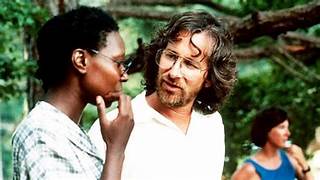 Il regista Spielberg spiega la scena alla protagonista Whoopi Golberg.
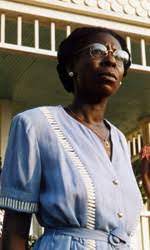 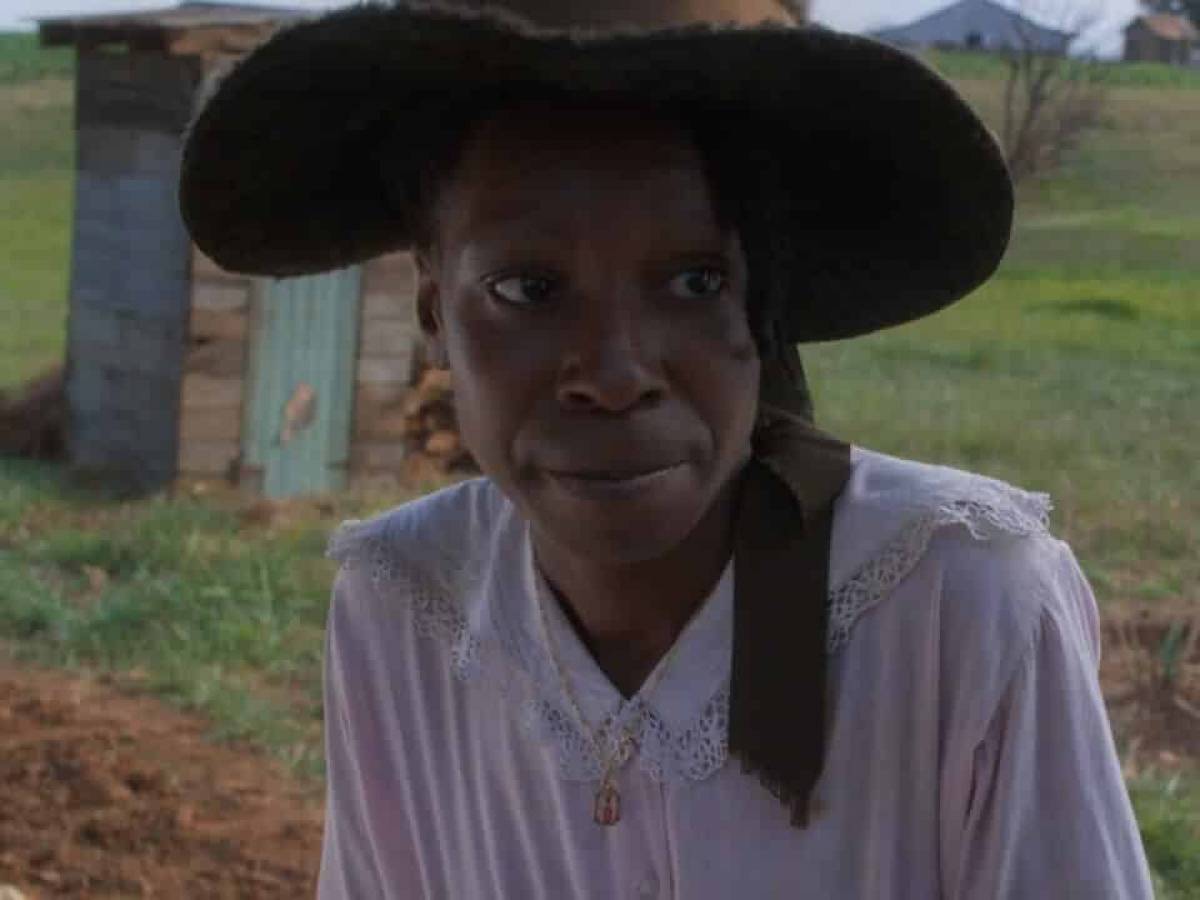 Celie Harris, l’attrice Whoopi Golberg
GRAZIE
Alla prossima
Giovedì, 23 gennaio 2025

L’AMORE AI TEMPI 
DEL COLERA
Gabriel Garcia Marquez,1985.